Министерство   образования РМ.
Портфолио
Филипповой Виктории Александровны
Воспитателя  МАДОУ «Детский сад №82 комбинированного вида»
г.о.Саранск.

Дата рождения: 27.10.1978г
Профессиональное образование: высшее.        
МГПИ им. М. Е. Евсевьева 2001 г.
Квалификация- учитель начальных
 классов, по специальности 
«Педагогика и методика 
начального образования»
Наличие квалификационной категории: первая
Дата последней аттестации: 20.05.2016г.
Педагогический стаж: 11 лет
Общий трудовой стаж: 18 лет
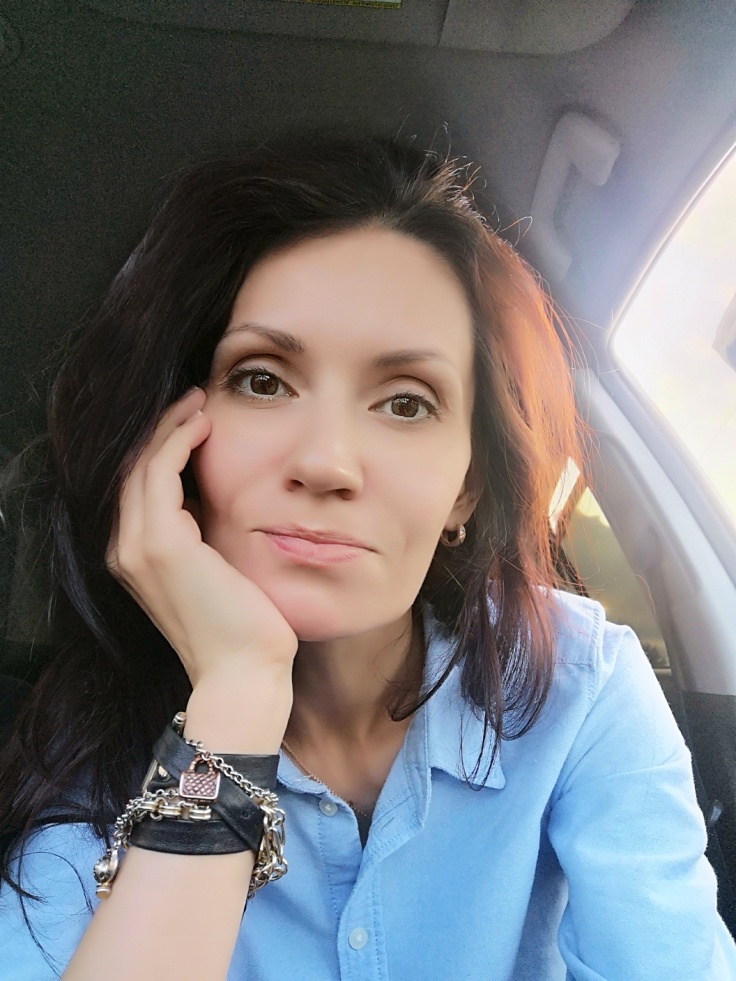 Представление к аттестации
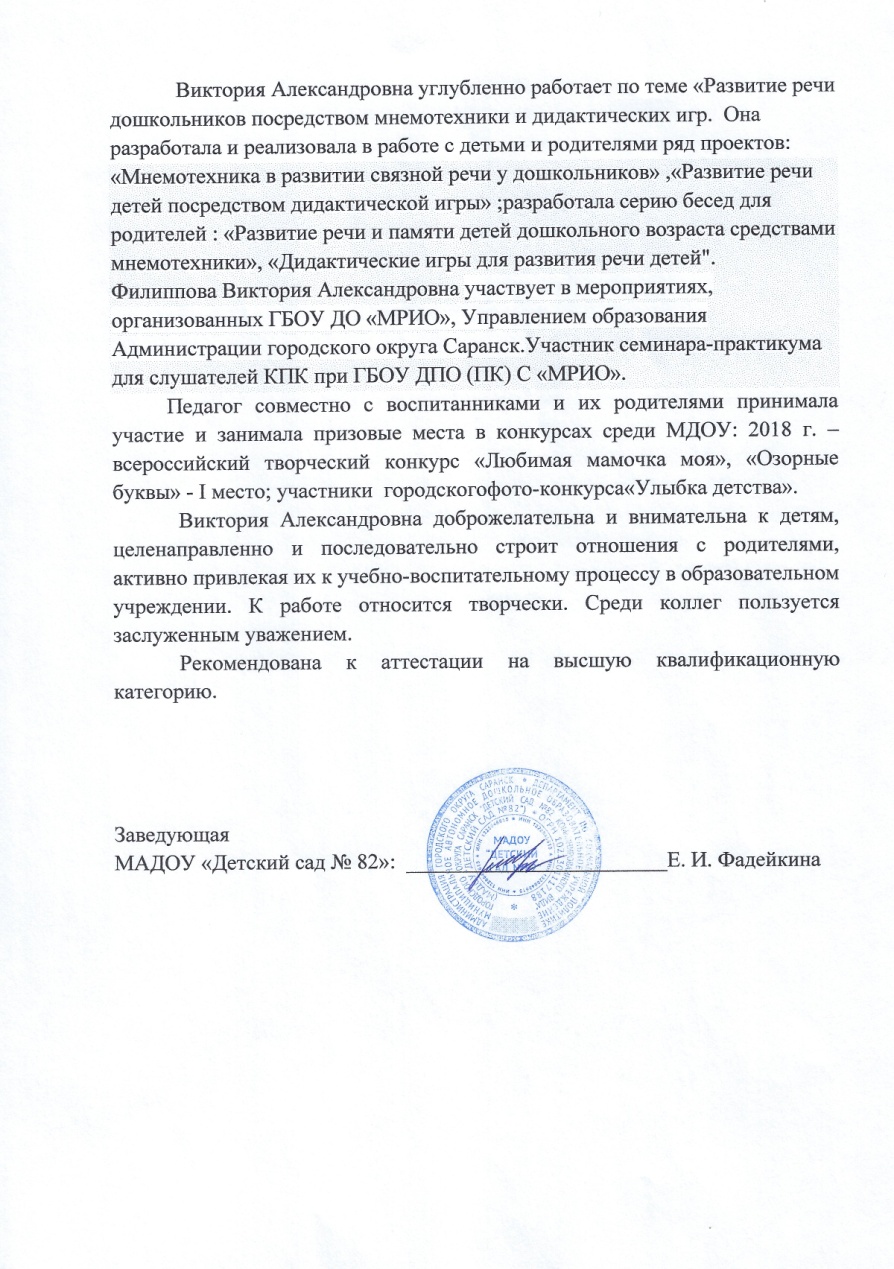 Представление педагогического опыта«Развитие речи дошкольников посредством мнемотехники и дидактических игр»
https://upload2.schoolrm.ru/iblock/d17/d17cabdde34977e009336d3674aaf423/8e28f352da7d7fc5405a5dd48c194793.pdf
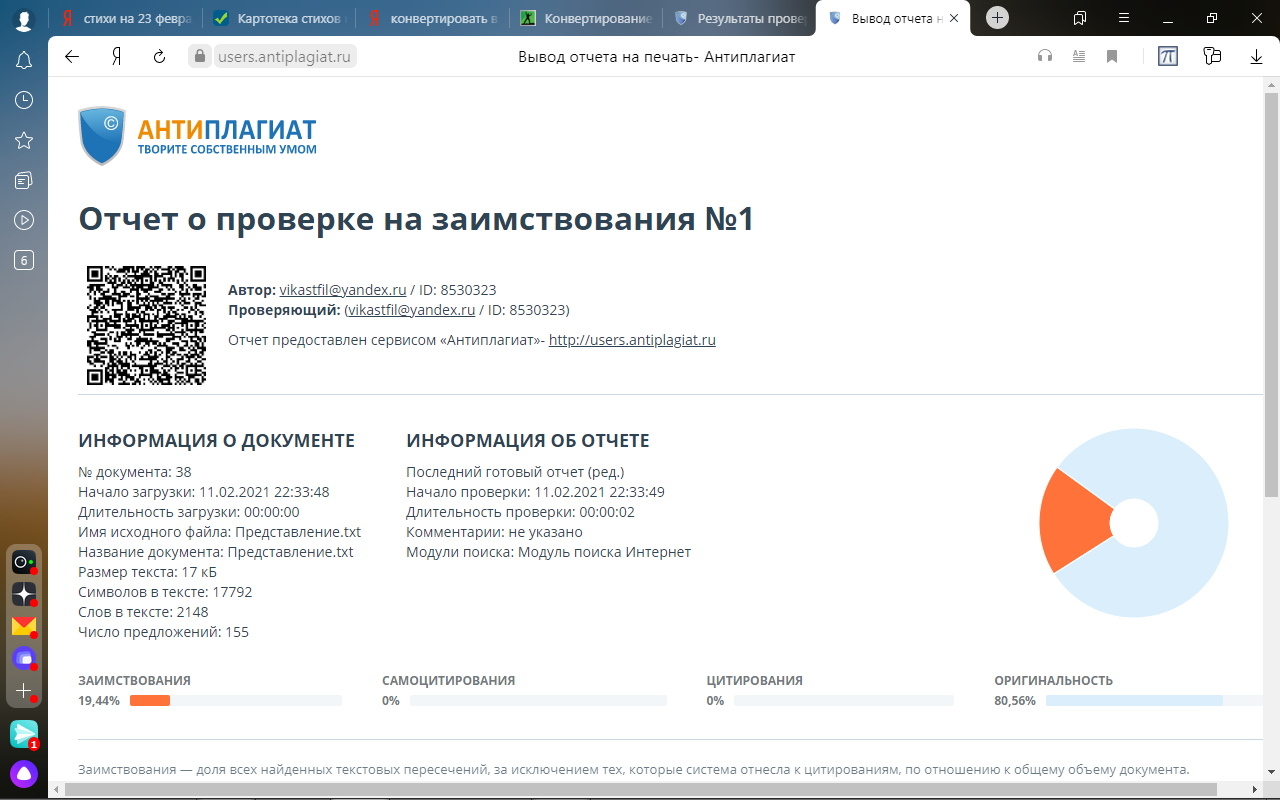 1.Участие в инновационной (экспериментальной) деятельности
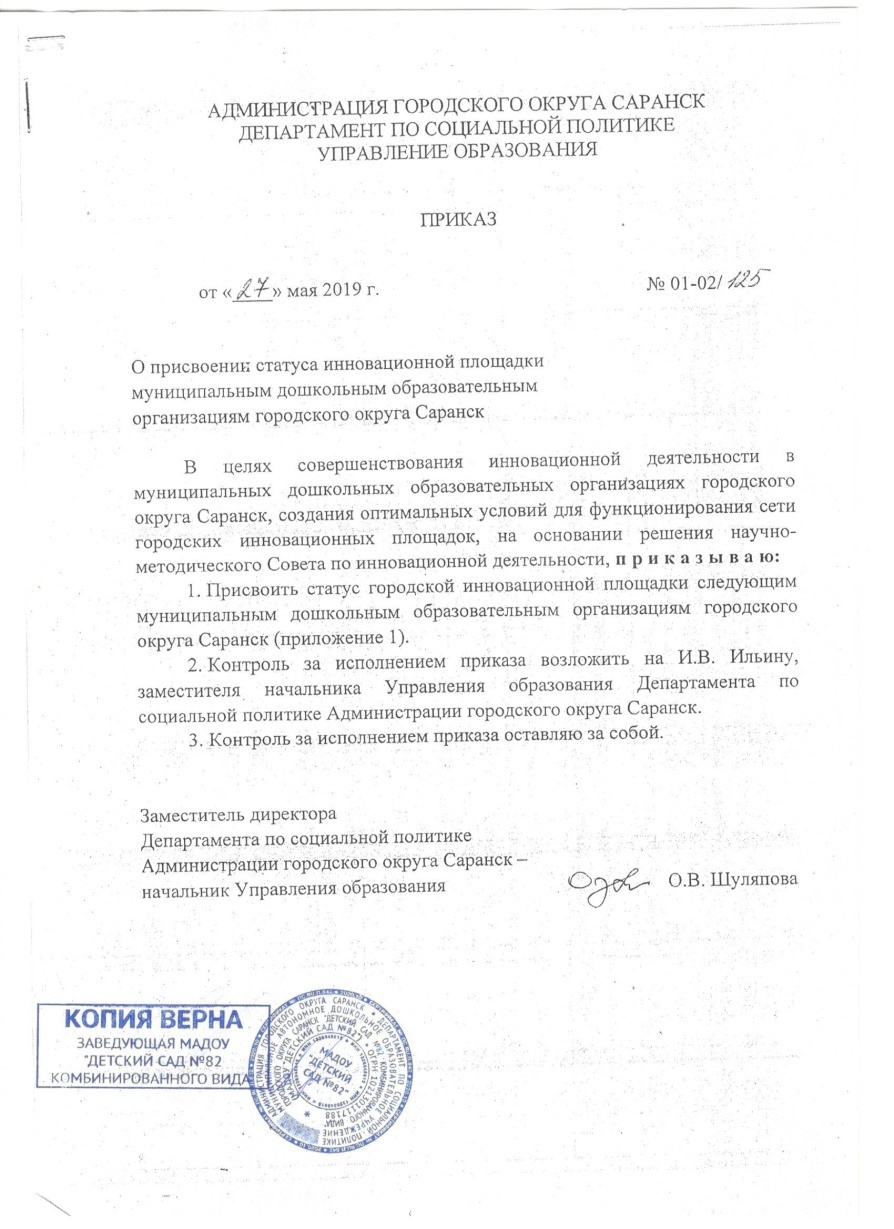 1.Участие в инновационной (экспериментальной) деятельности.
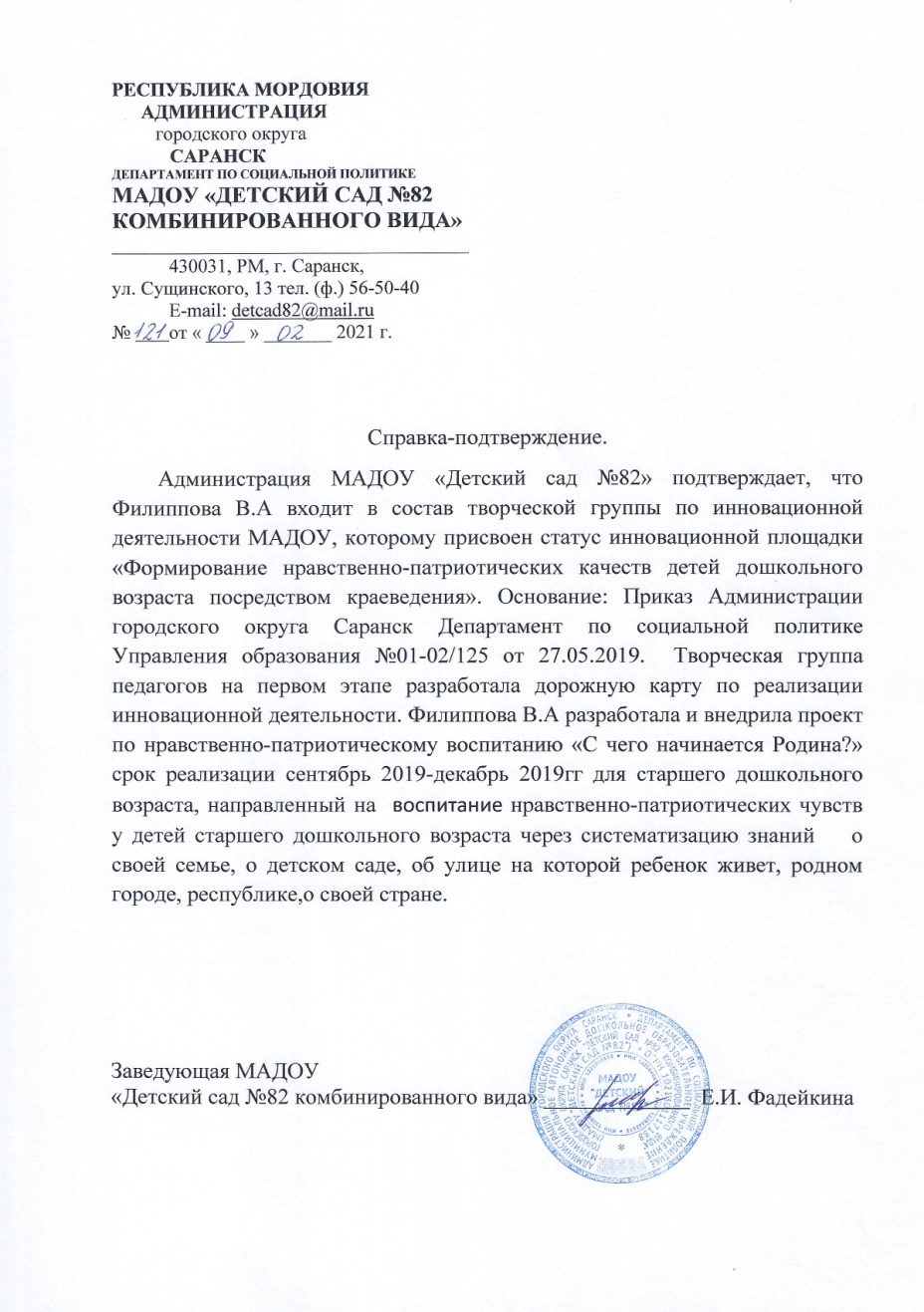 1.Участие в инновационной (экспериментальной) деятельности
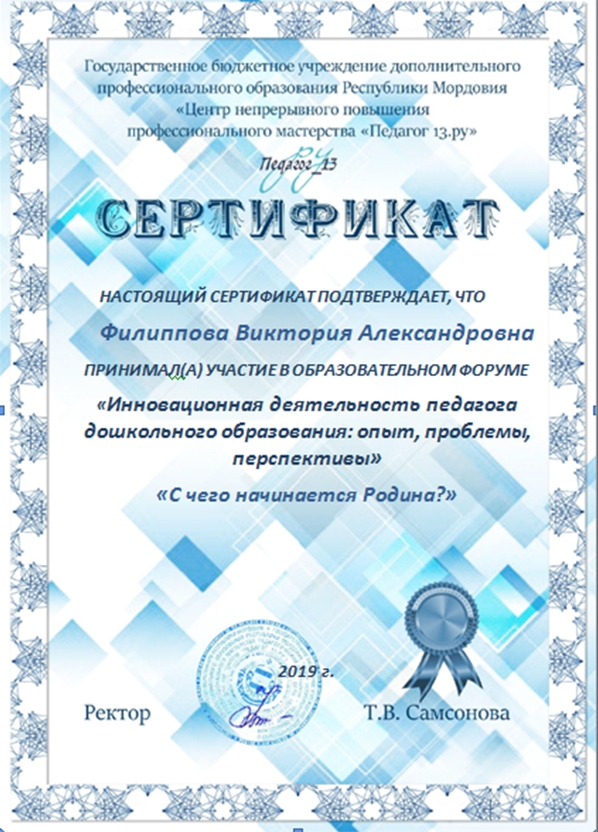 2. Наставничество
2. Наставничество.
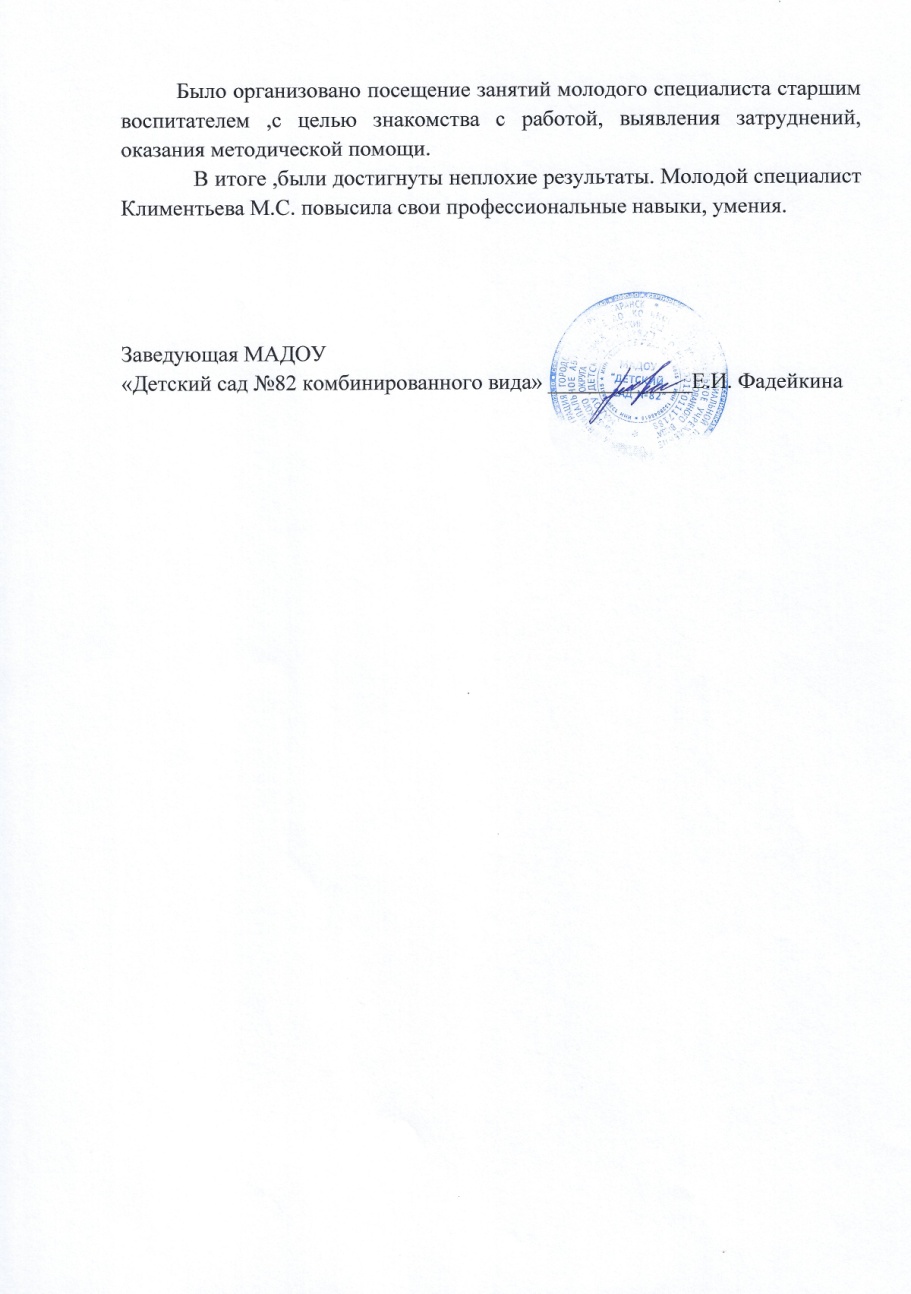 3. Наличие публикаций
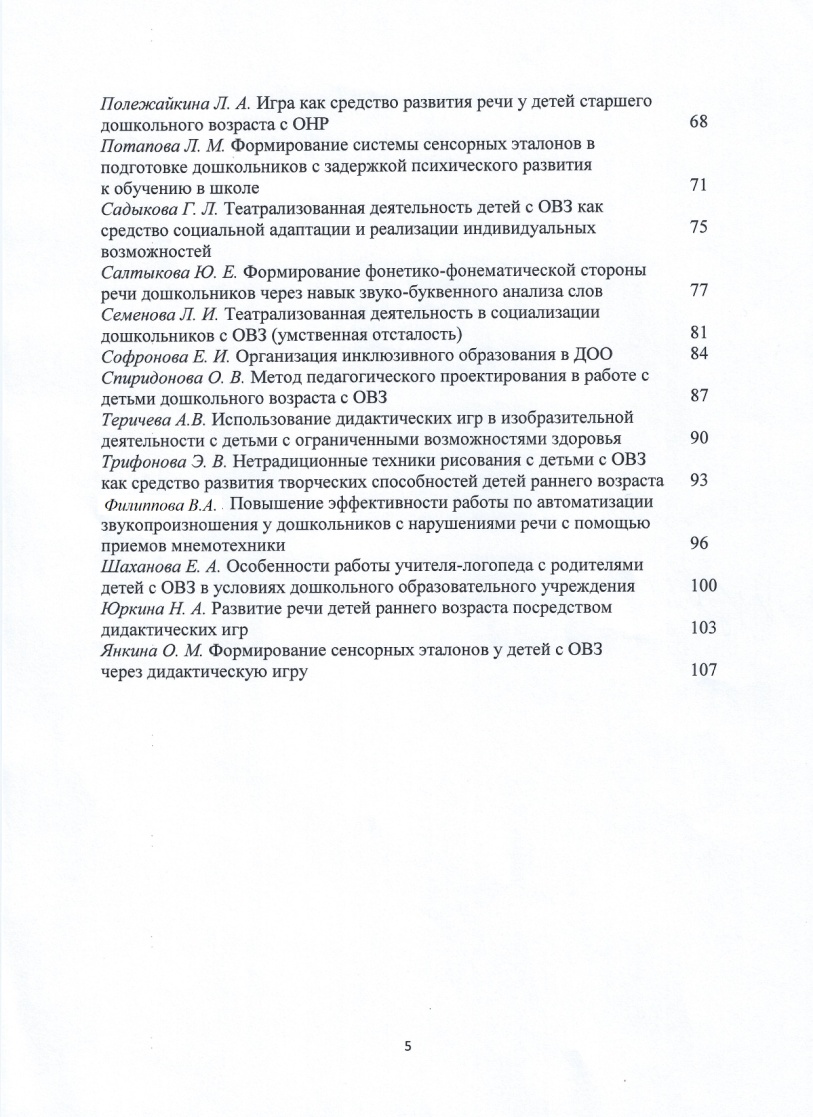 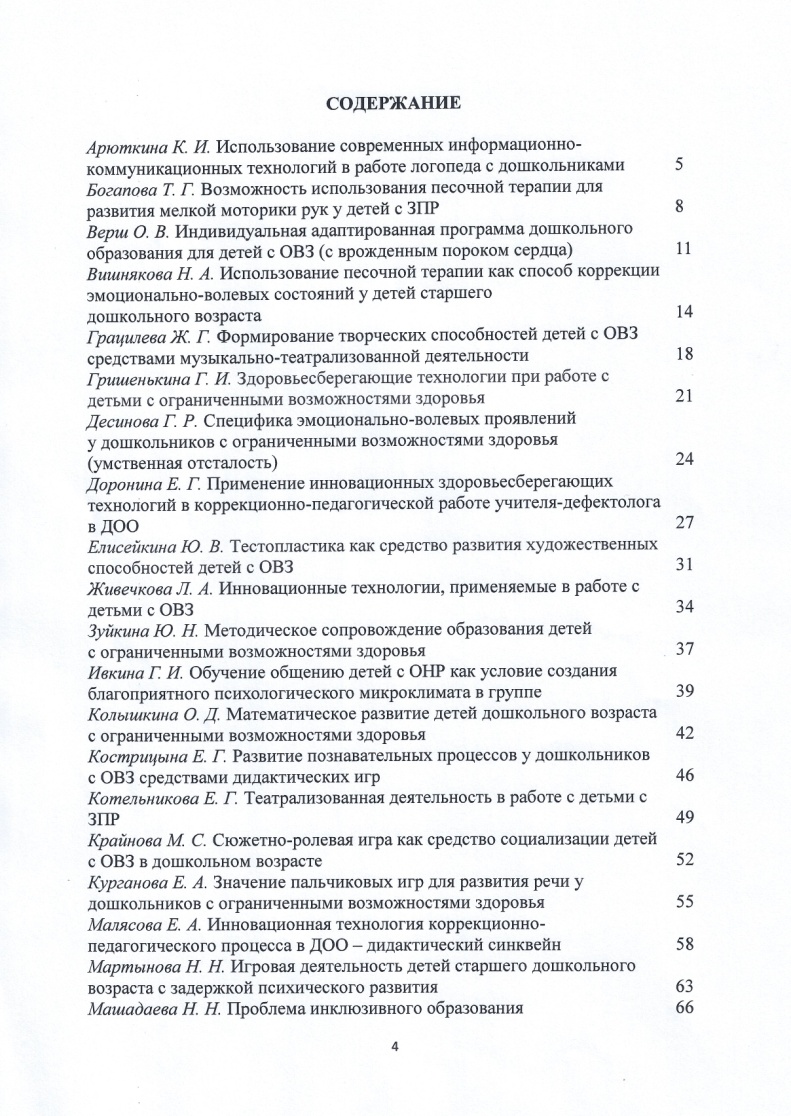 3.Наличие публикаций.
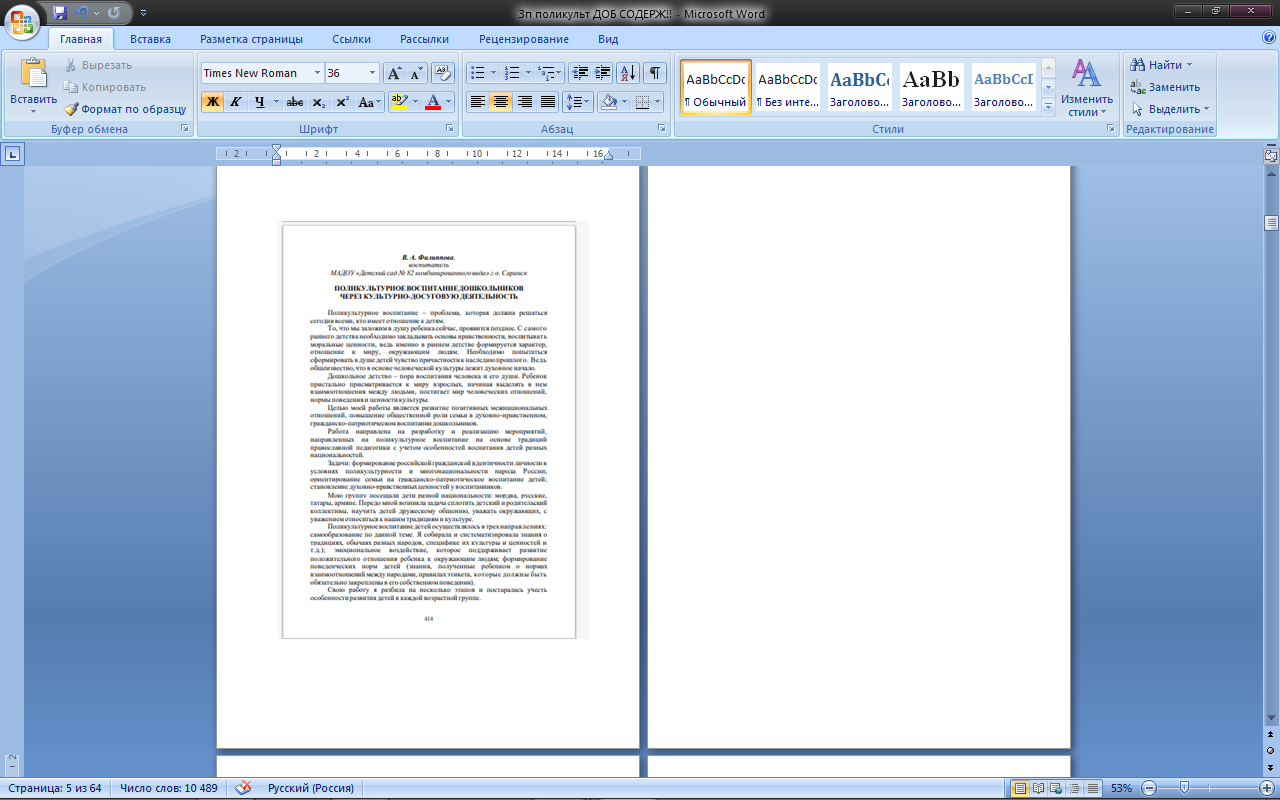 3.Наличие публикаций.
4. Результат участия воспитанников в  конкурсах,  выставках, турнирах, соревнованиях.
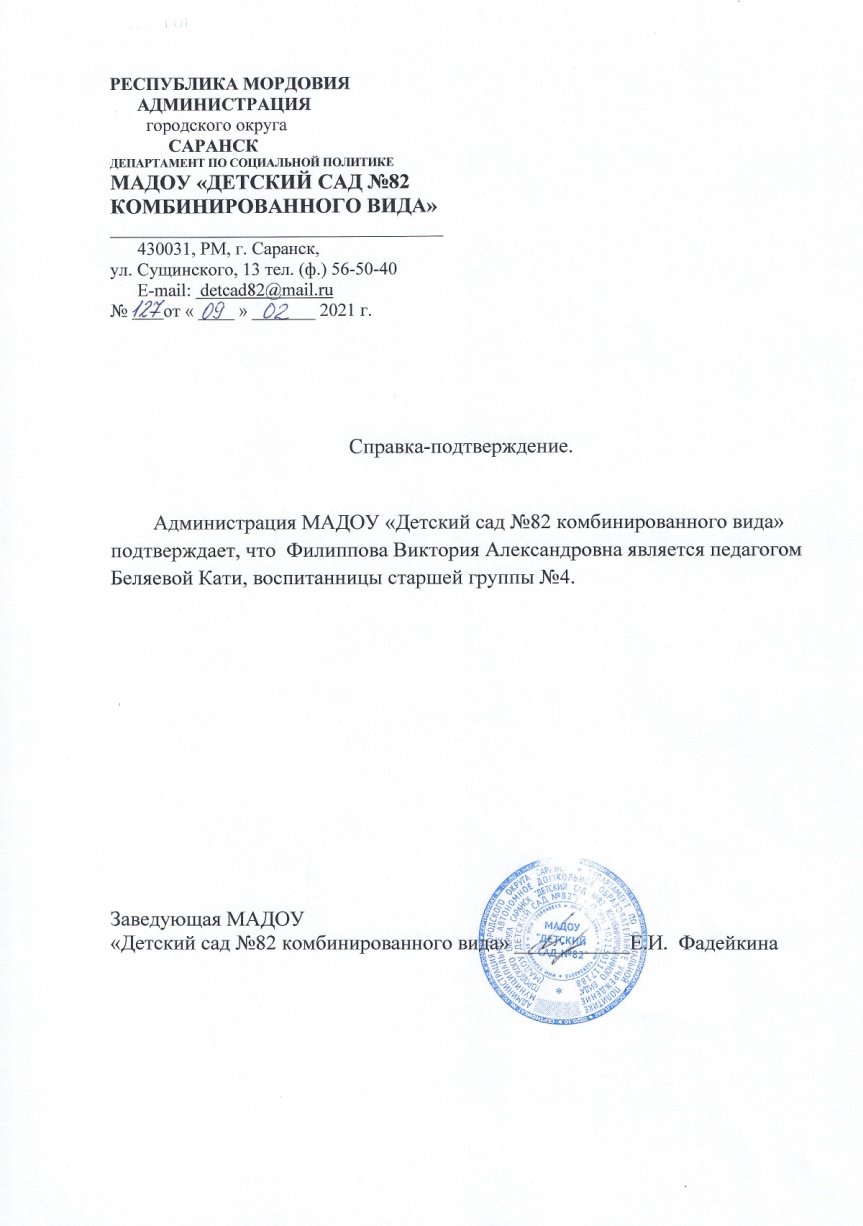 4. Результат участия воспитанников в  конкурсах,  выставках, турнирах, соревнованиях
4. Результат участия воспитанников в  конкурсах,  выставках, турнирах, соревнованиях
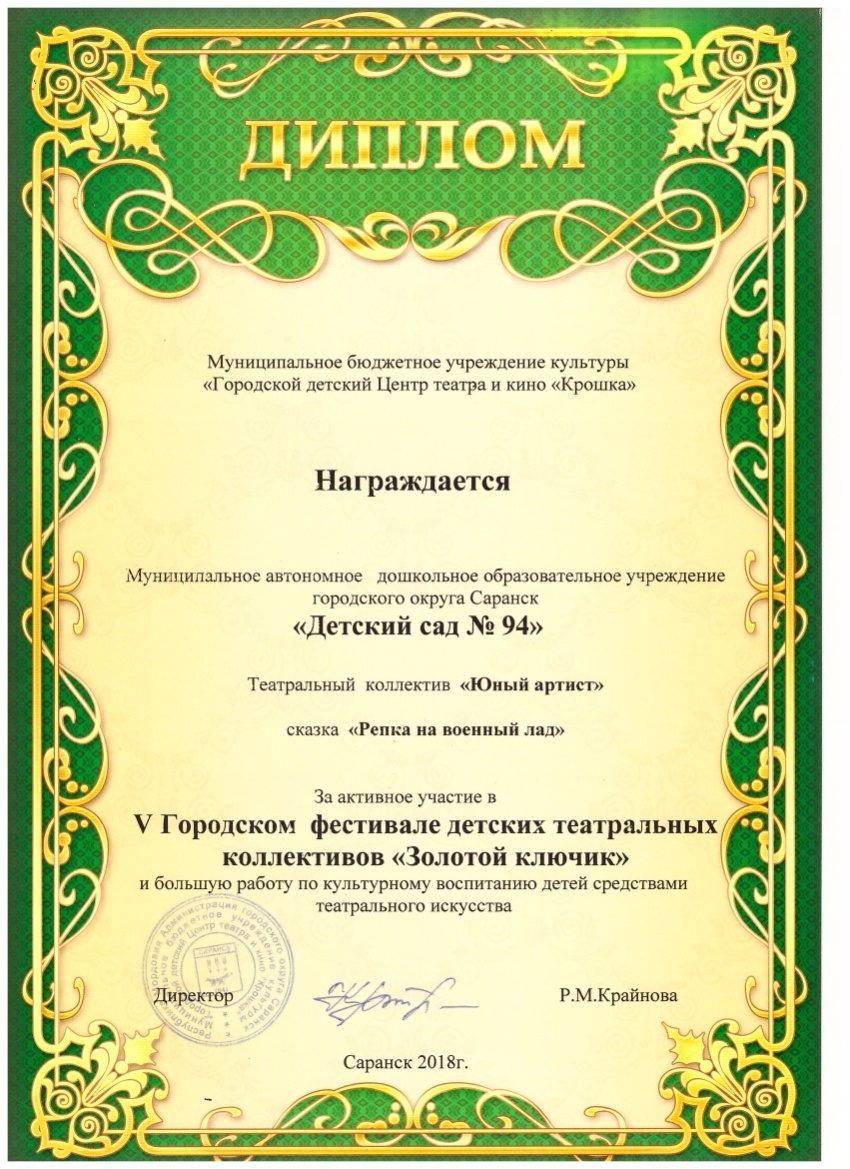 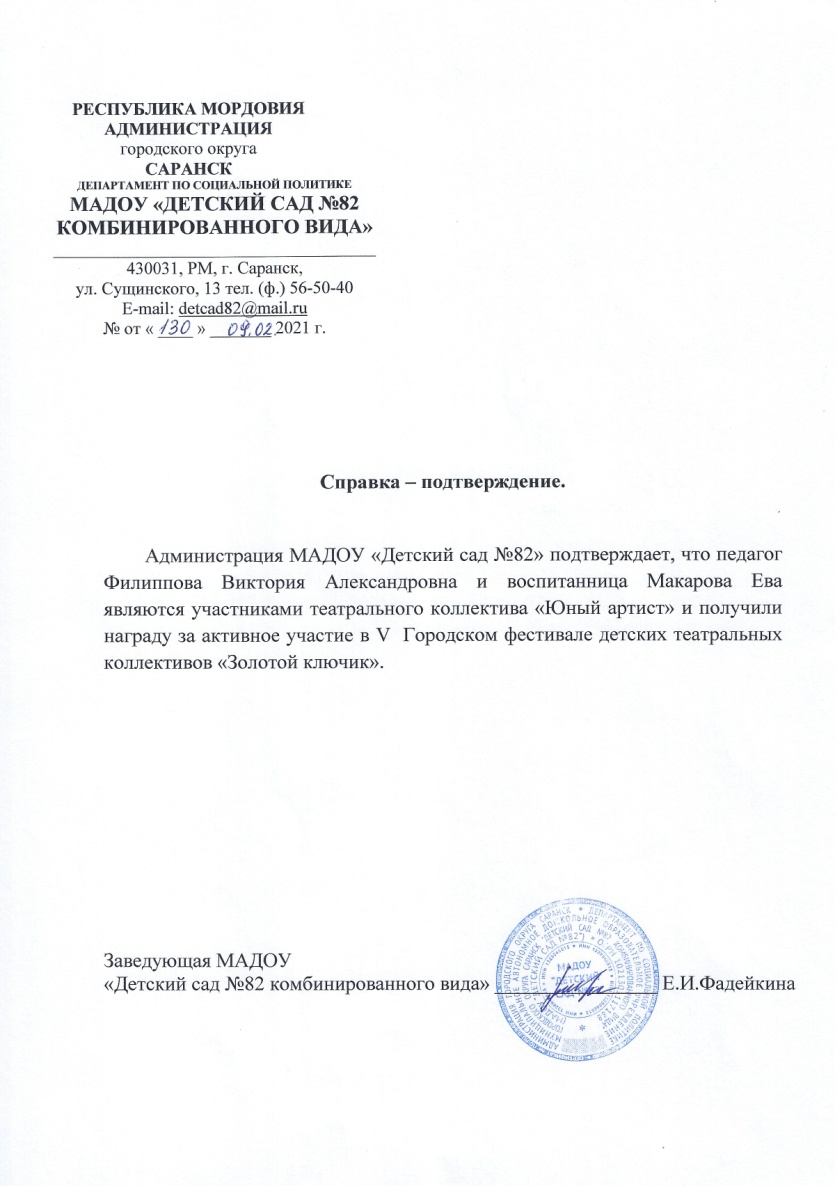 5.Наличие авторских программ, методических пособий
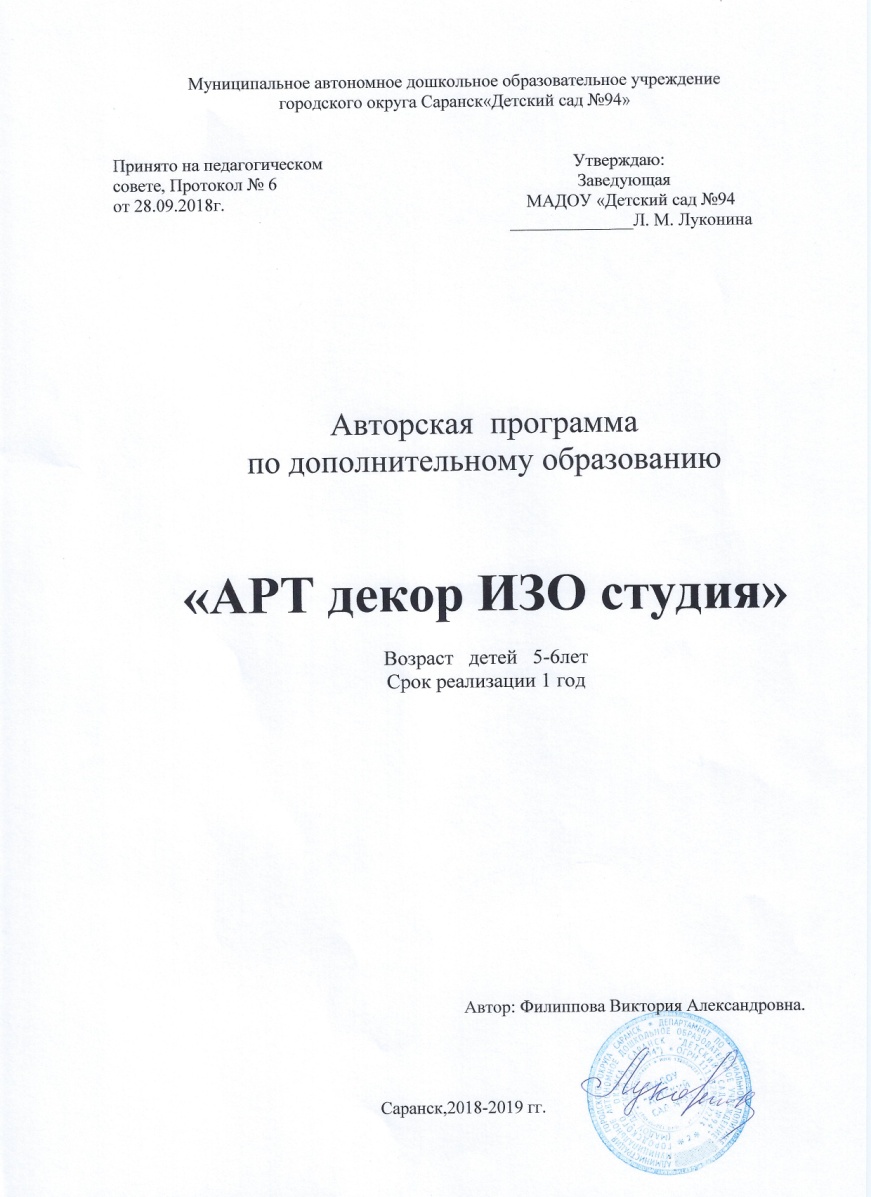 6.      Выступления на заседаниях, методических советах, научно- практических конференциях, педагогических чтениях, семинарах,                                          секциях, форумах.
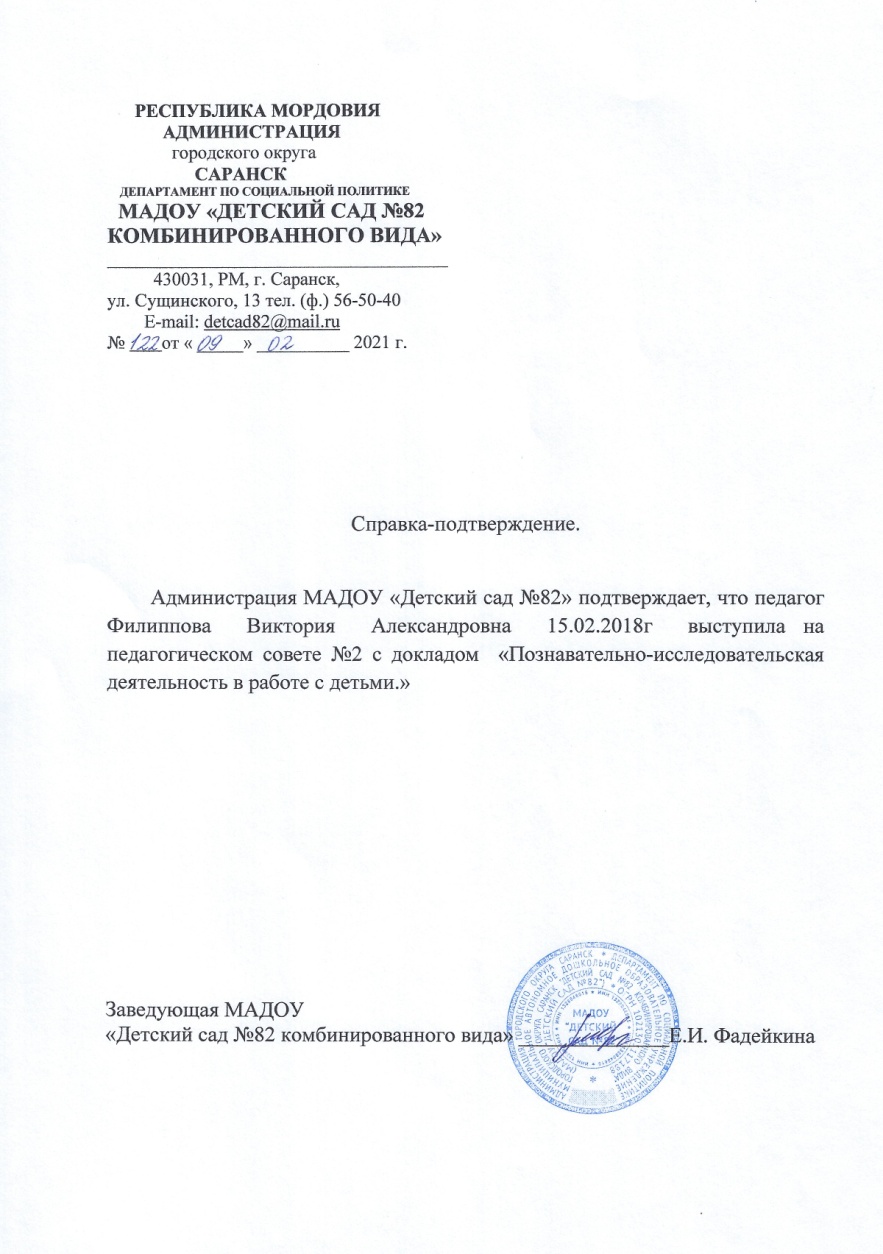 6.  Выступления на заседаниях, методических советах, научно- практических конференциях, педагогических чтениях,                семинарах, секциях, форумах
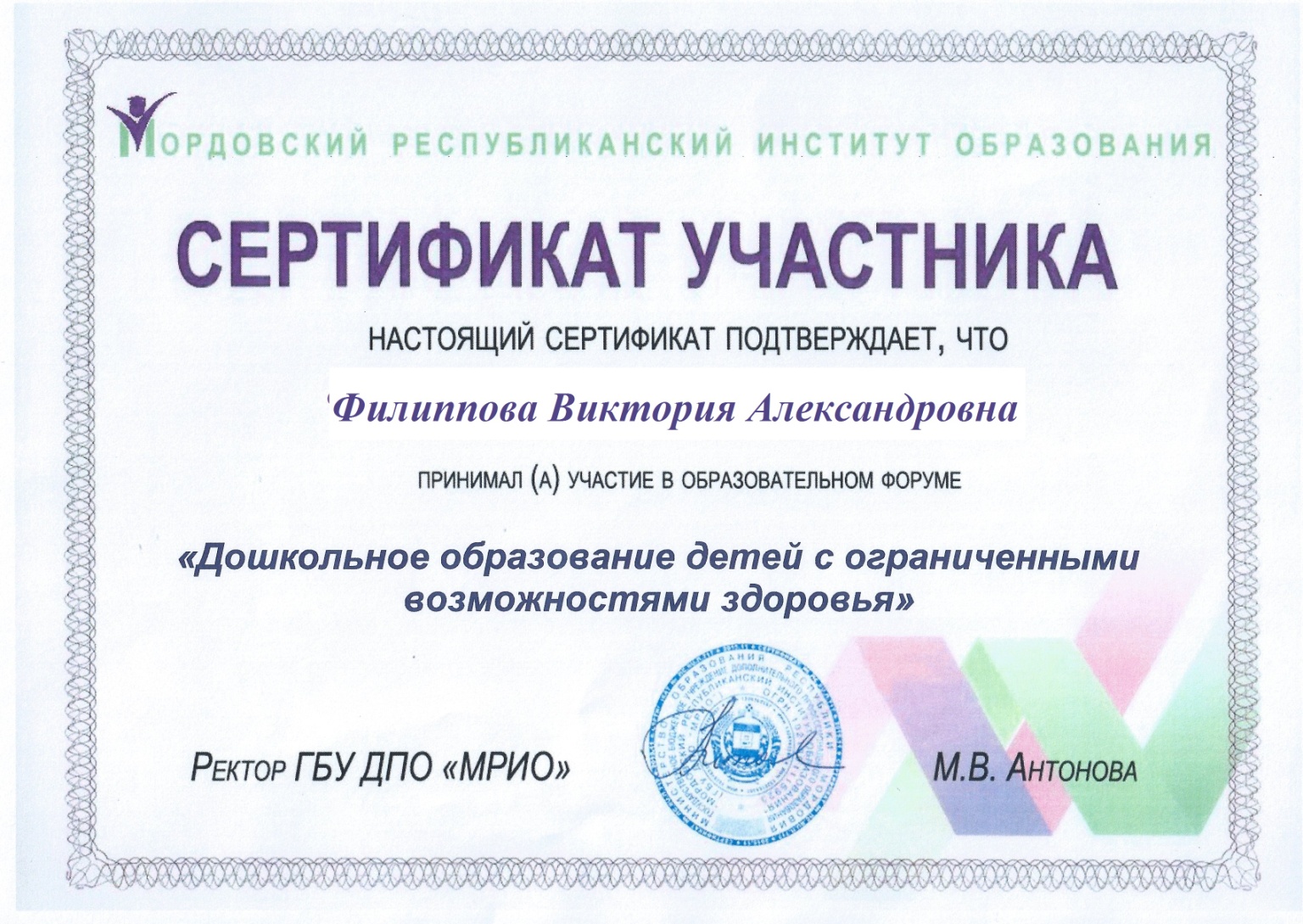 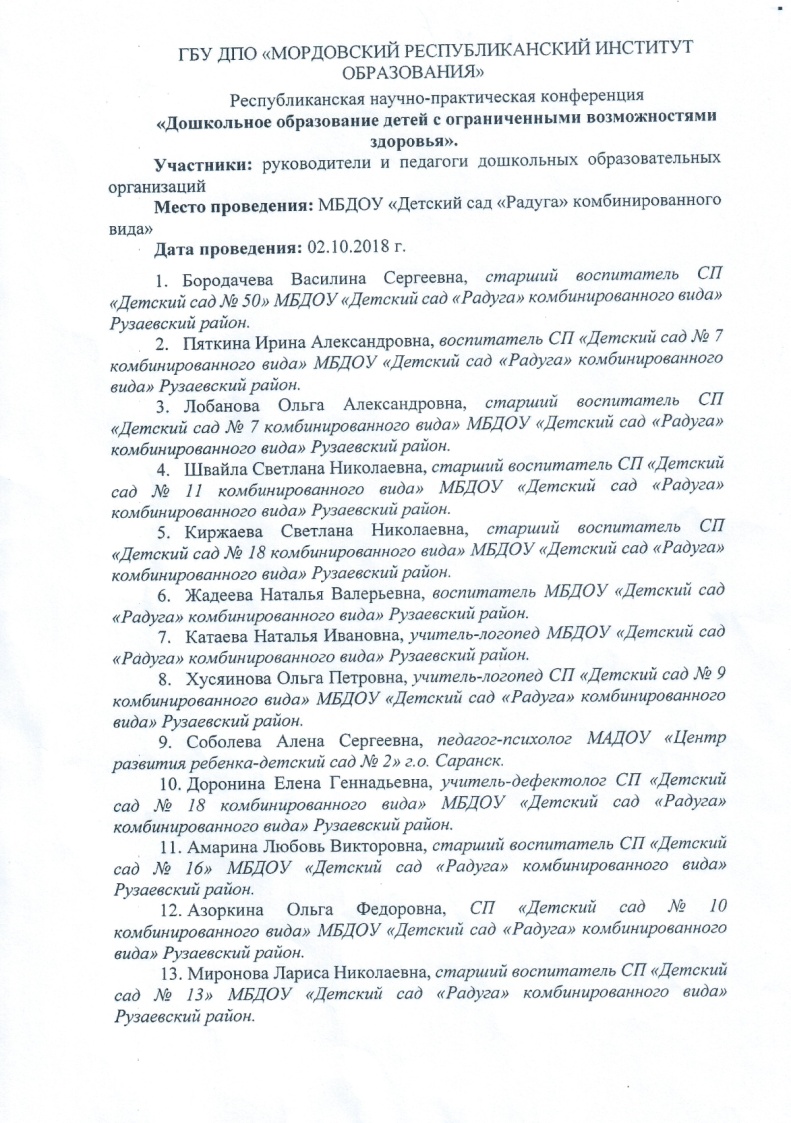 6.      Выступления на заседаниях, методических советах, научно- практических конференциях, педагогических чтениях, семинарах,                                          секциях, форумах.
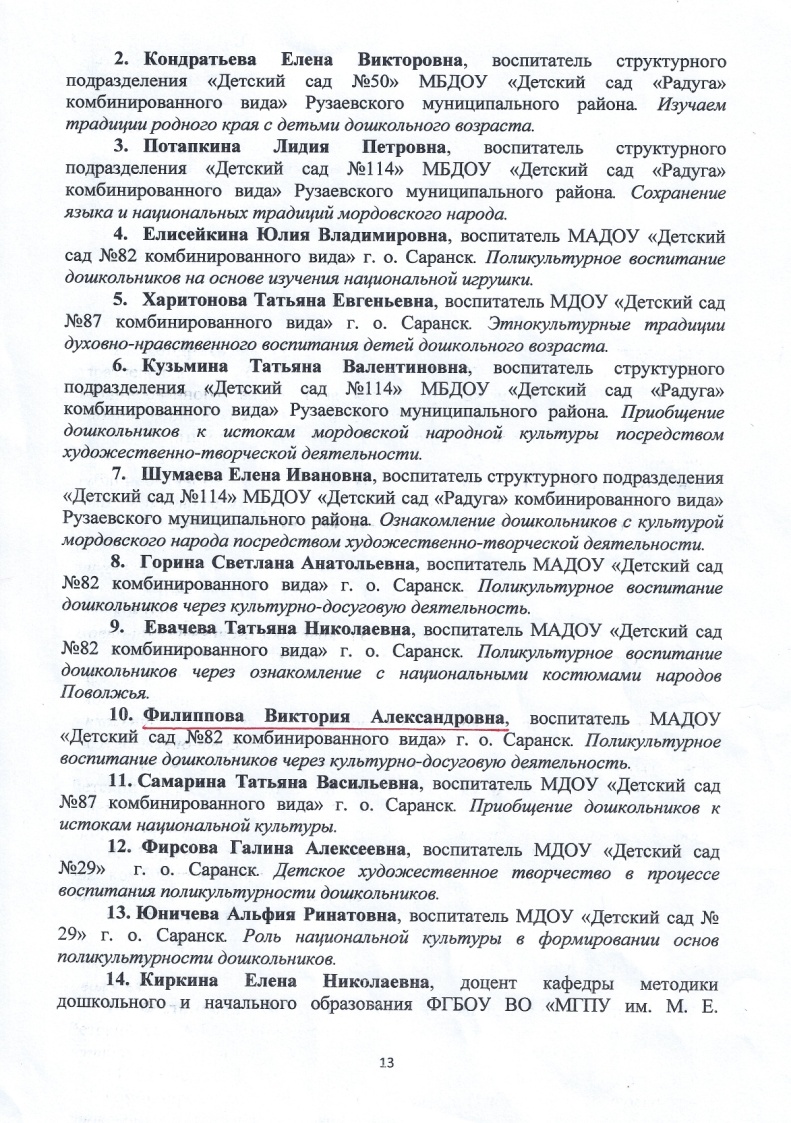 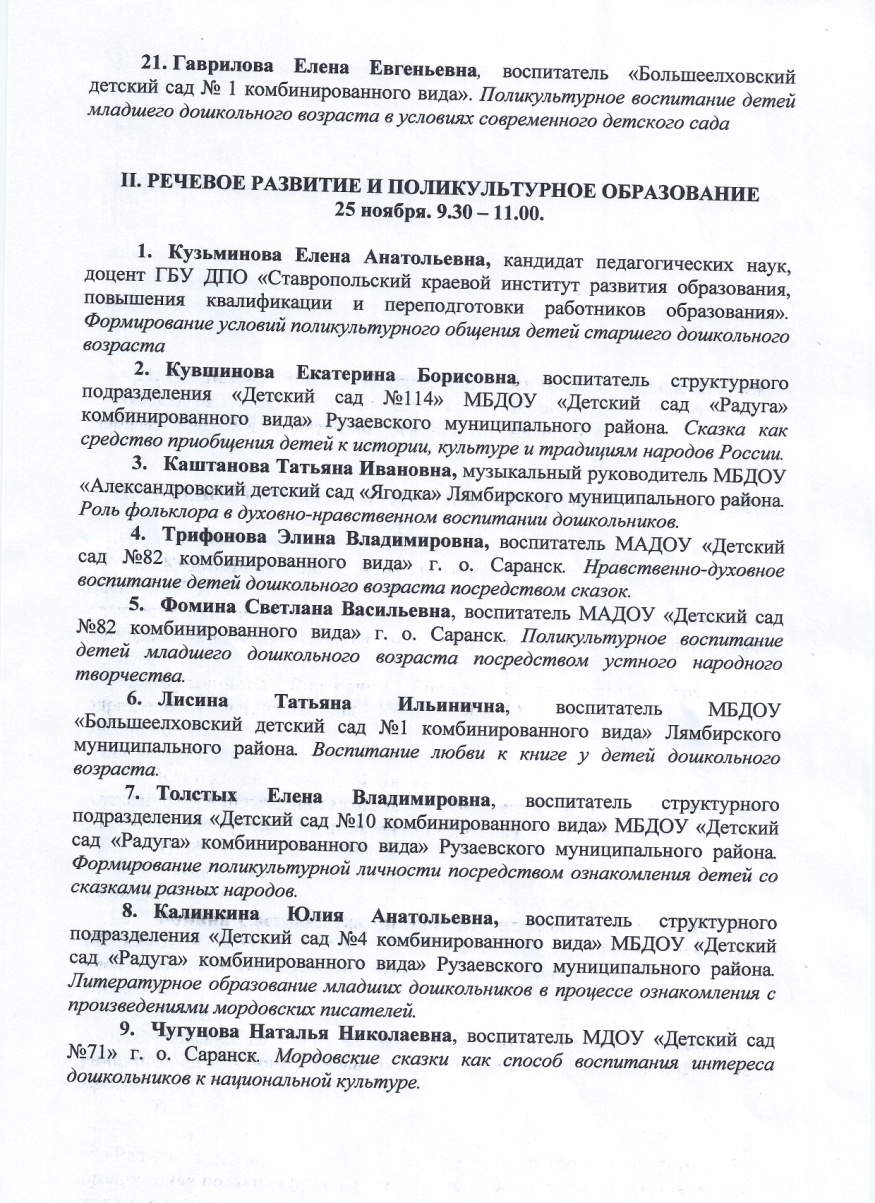 7. Проведение открытых занятий , мастер-классов, мероприятий.
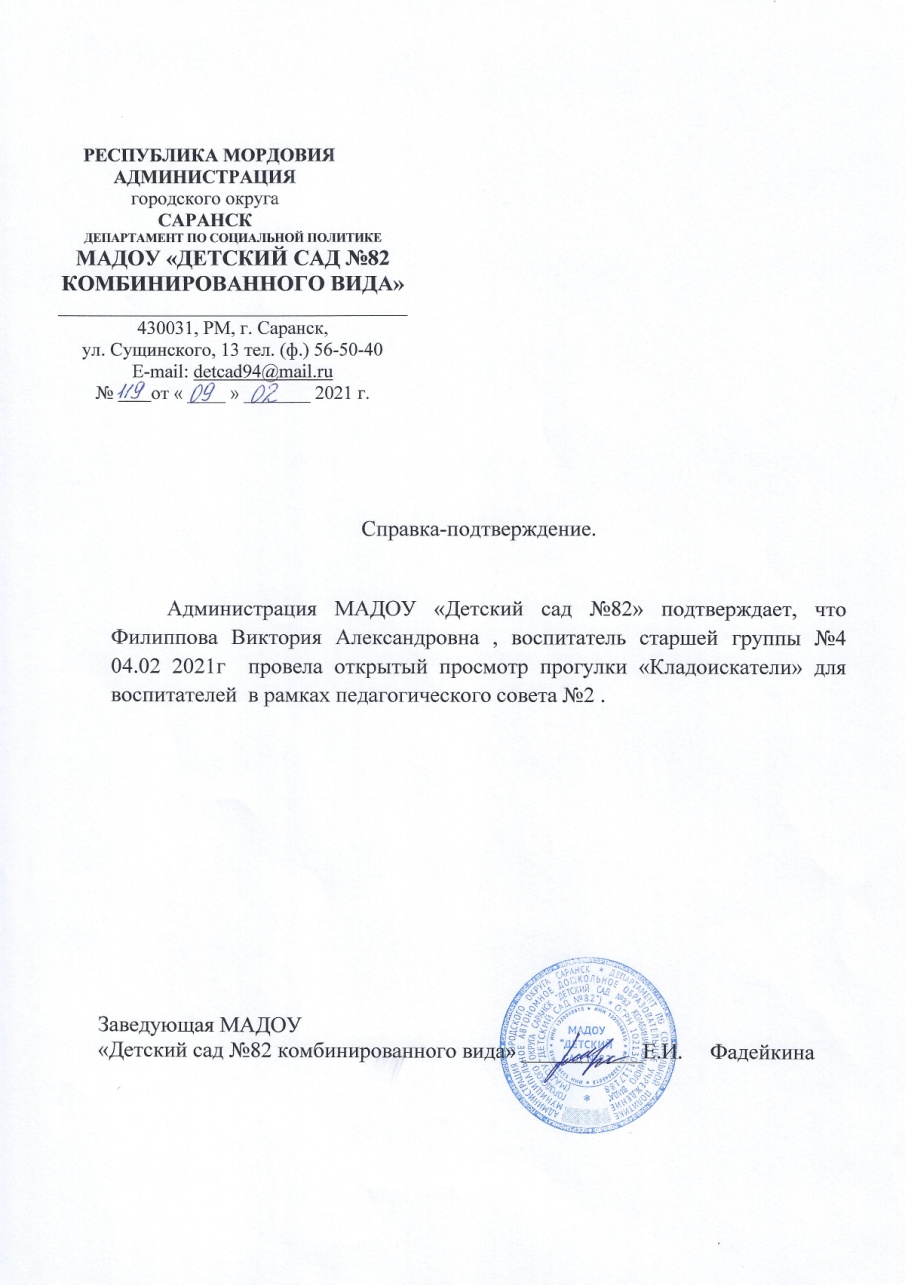 7. Проведение открытых занятий , мастер-классов, мероприятий.
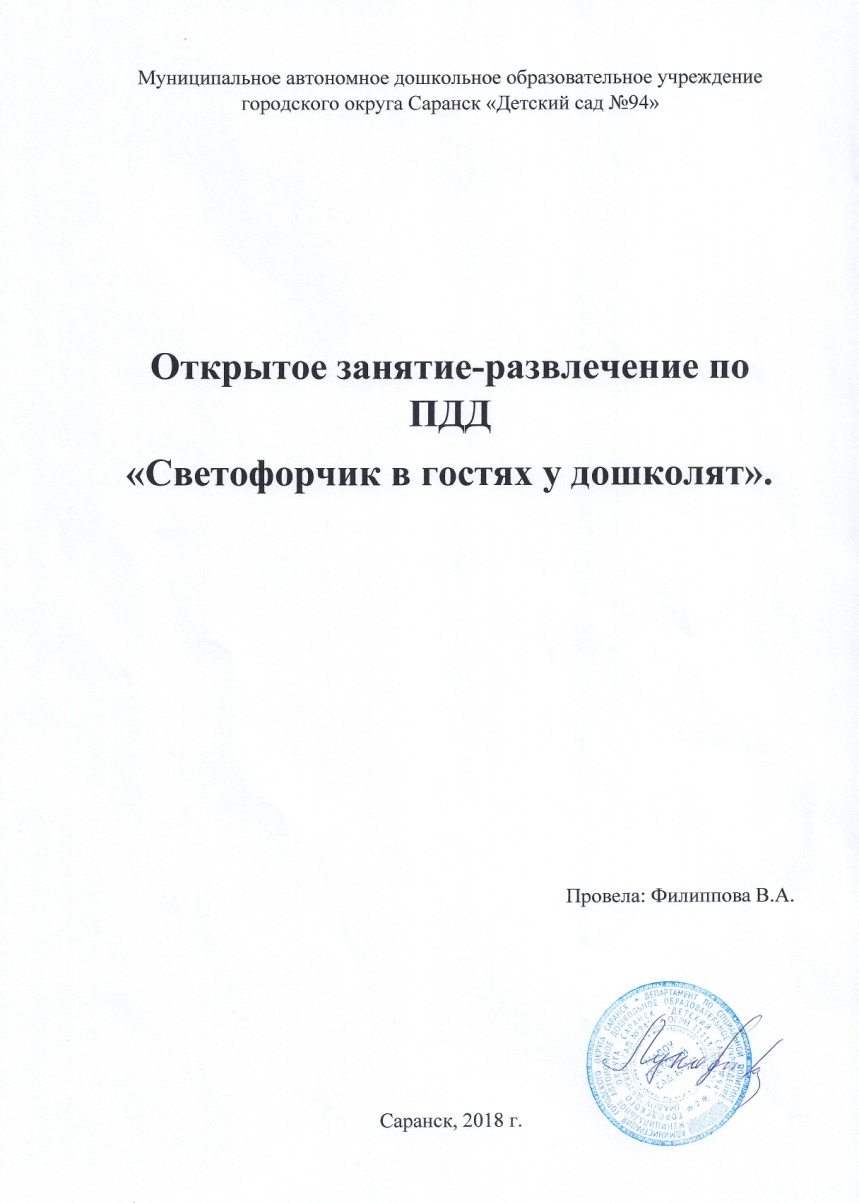 7. Проведение открытых занятий , мастер-классов, мероприятий.
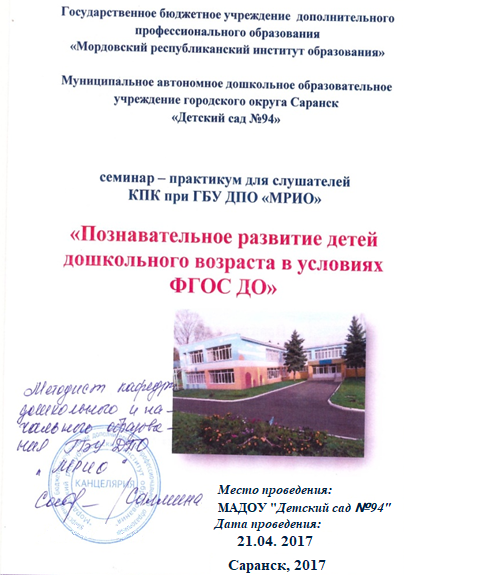 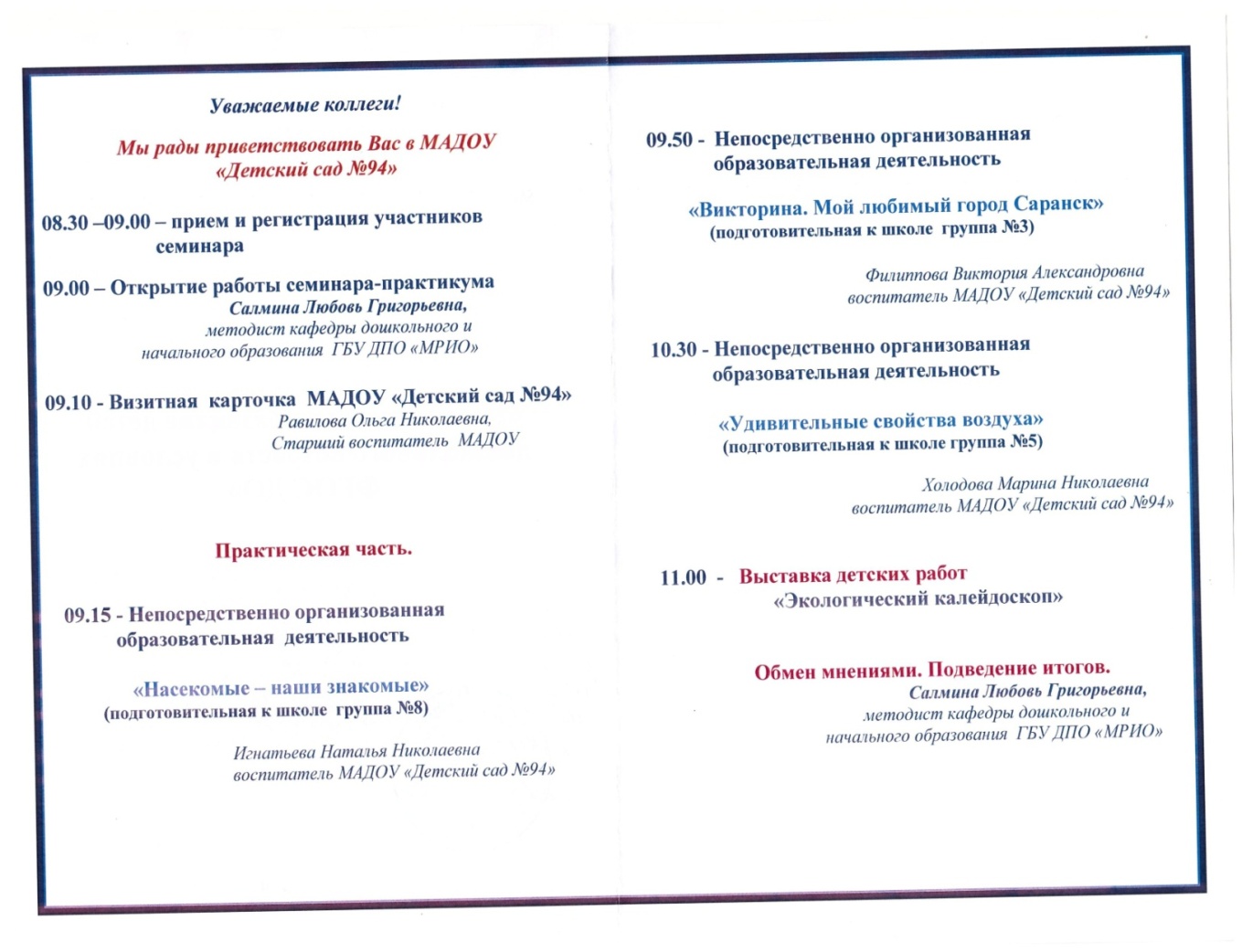 7. Проведение открытых занятий , мастер-классов, мероприятий.
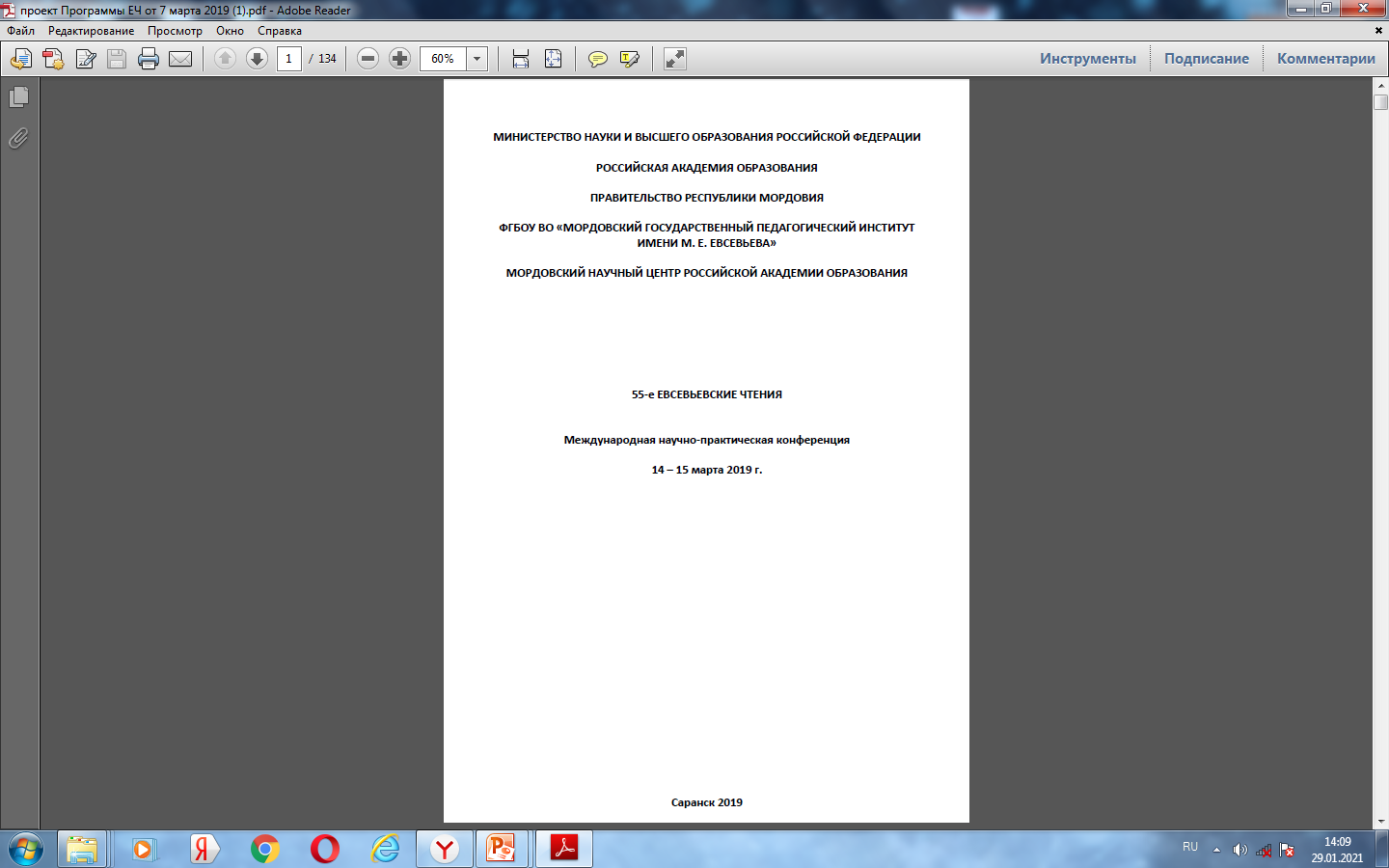 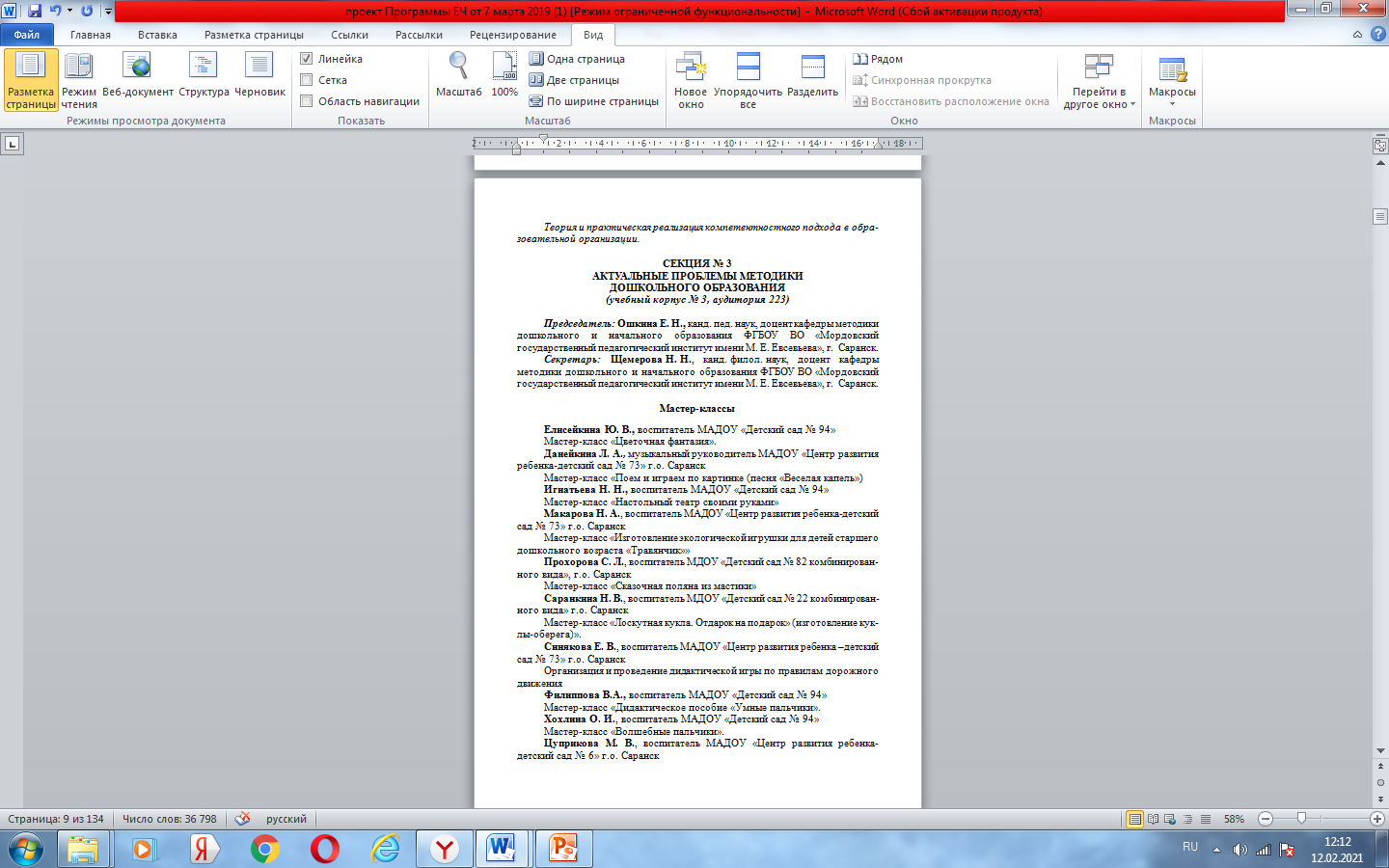 8.Экспертная деятельность.
Не имею.
9.Общественно-педагогическая активность педагога: участие в комиссиях, педагогических сообществах, в жюри конкурсов.
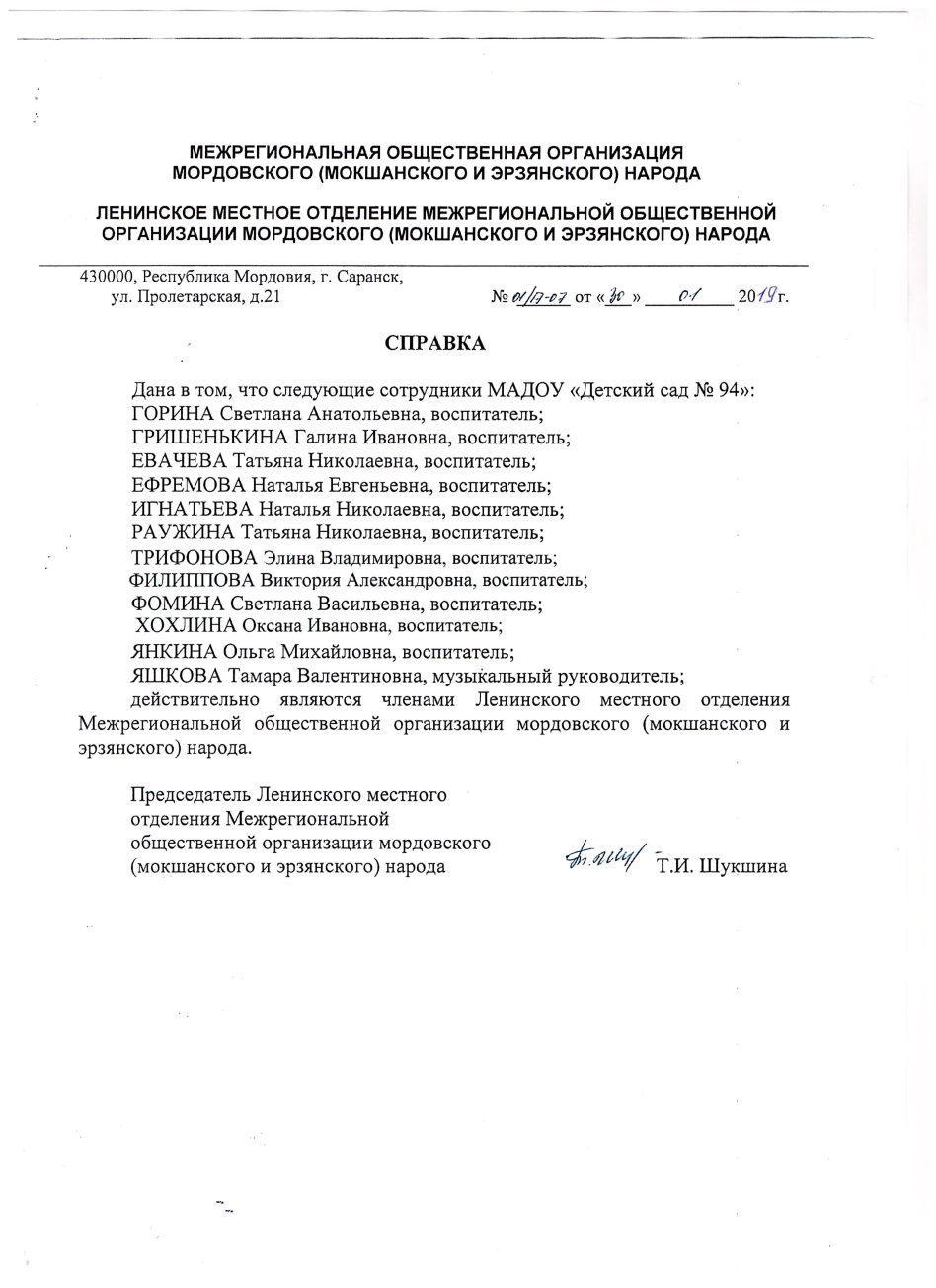 9.Общественно-педагогическая активность педагога: участие в комиссиях, педагогических сообществах, в жюри конкурсов.
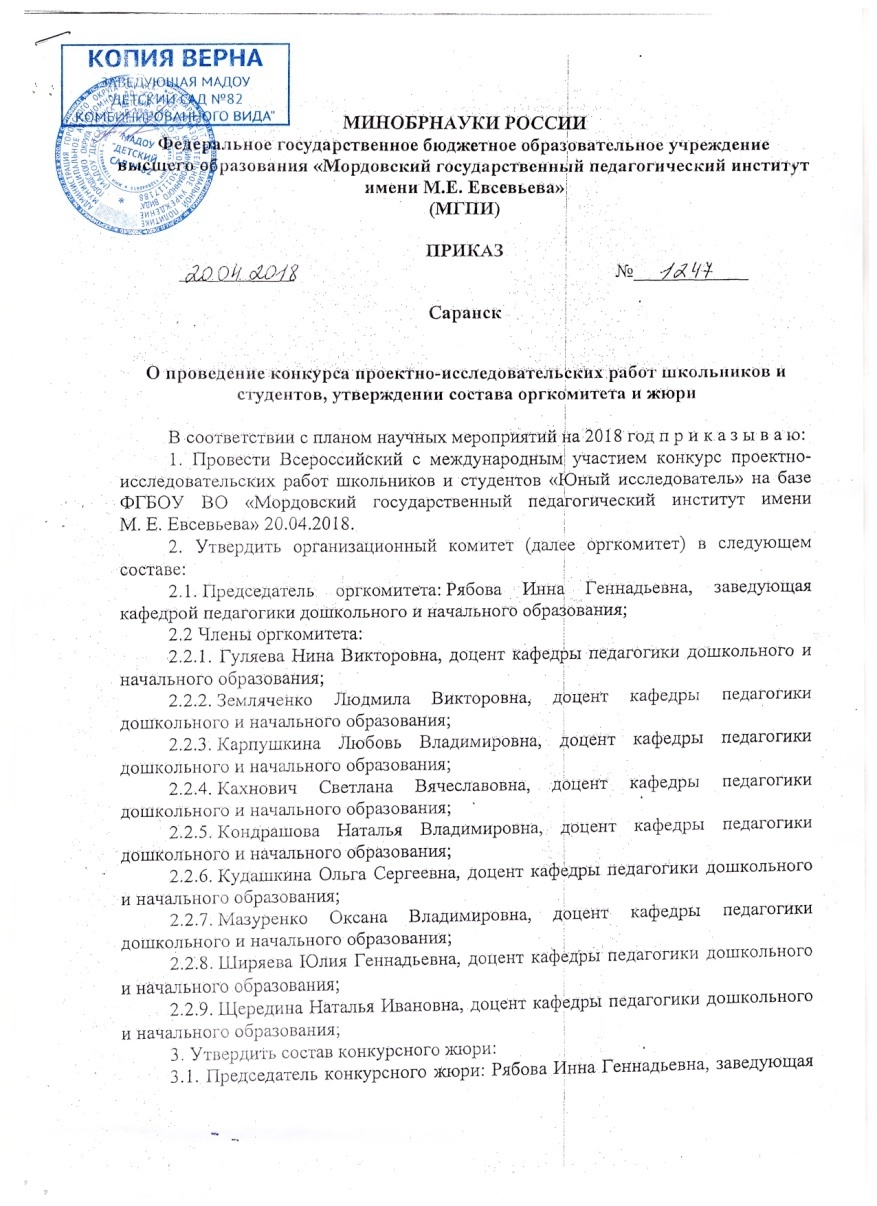 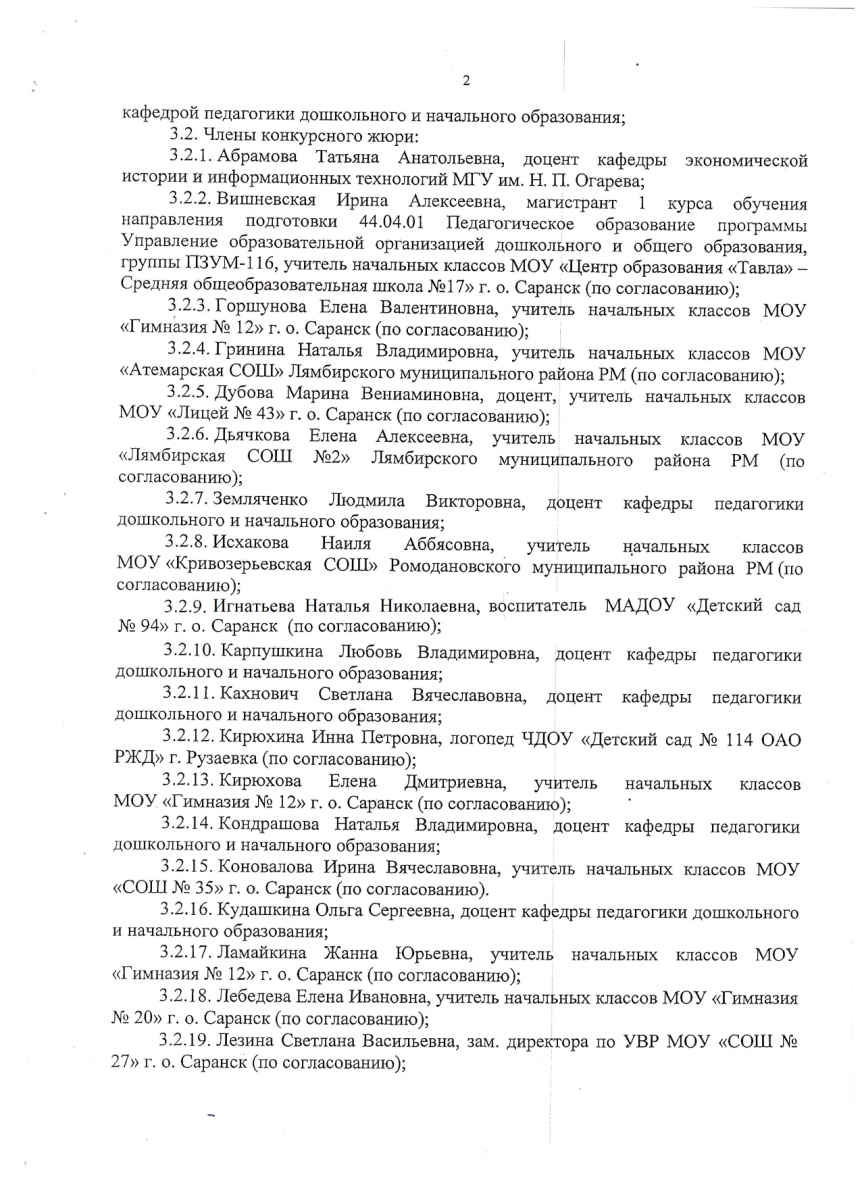 9.Общественно-педагогическая активность педагога: участие в комиссиях, педагогических сообществах, в жюри конкурсов.
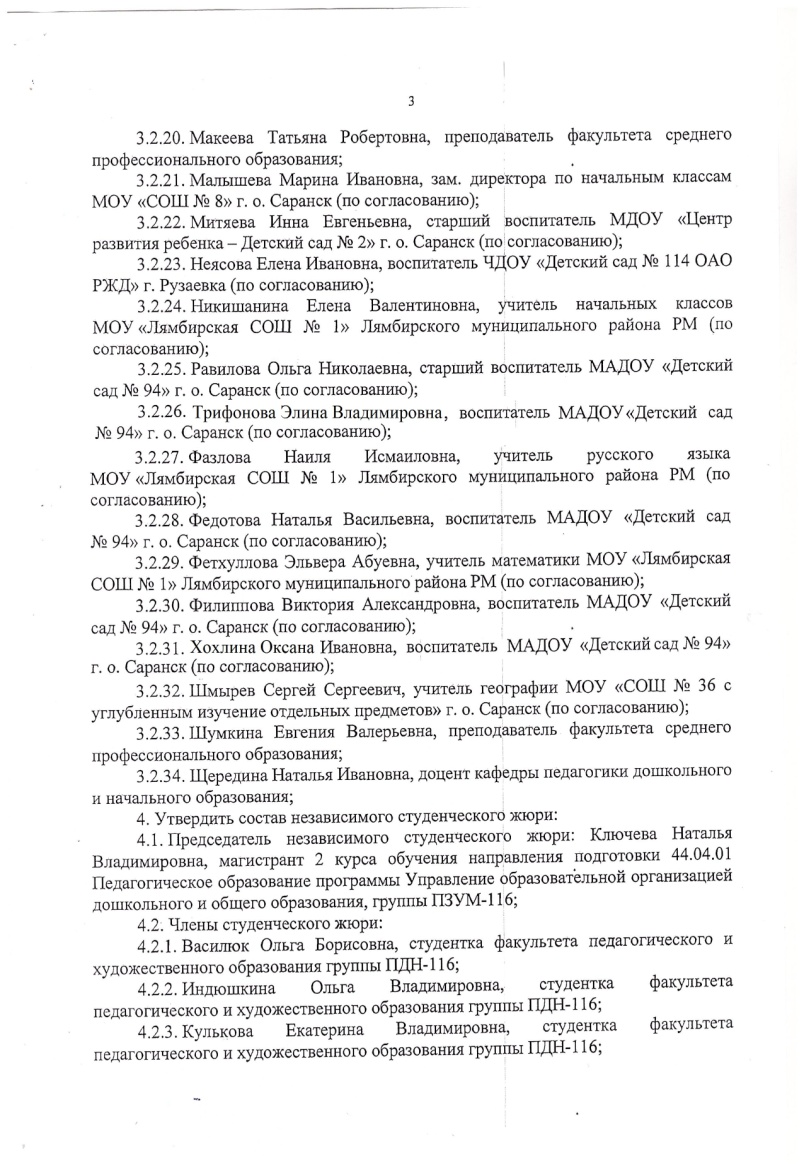 10.Позитивные результаты работы с воспитанниками
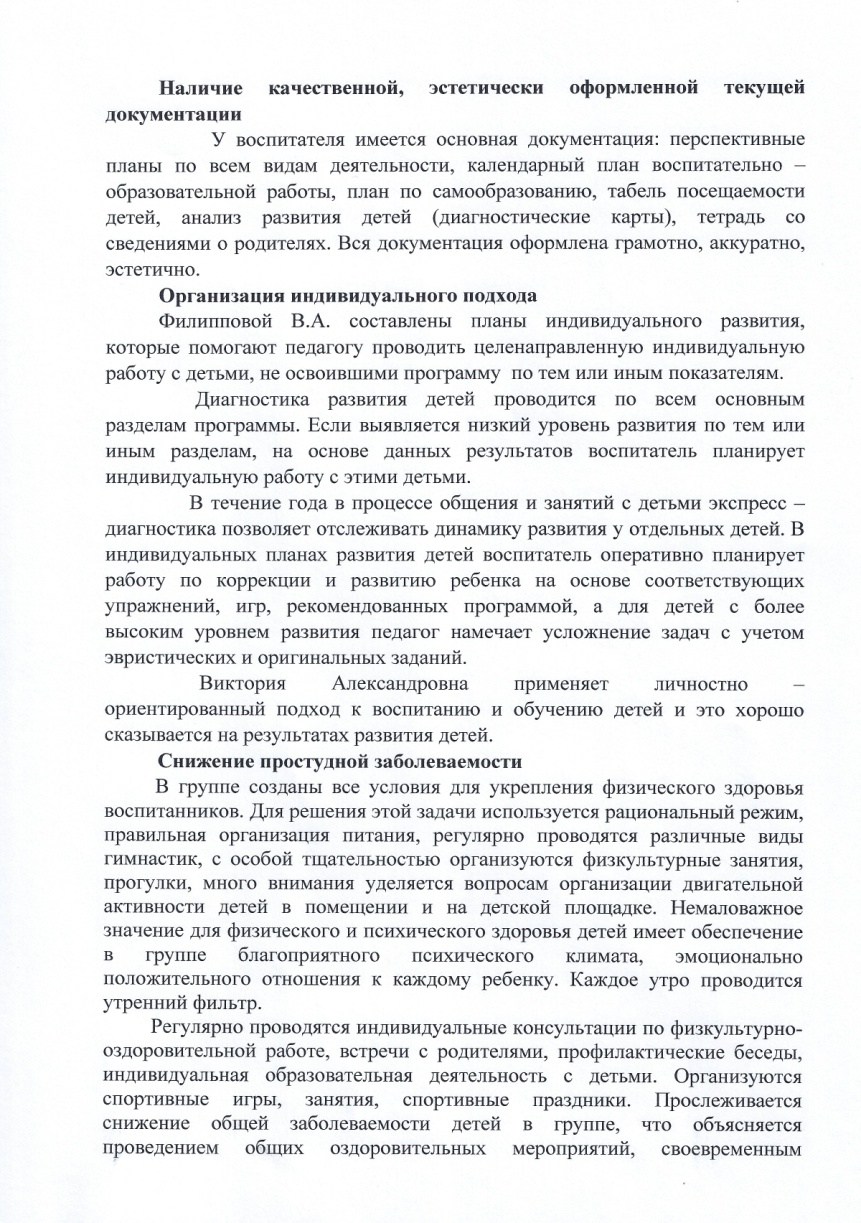 10.Позитивные результаты работы с воспитанниками
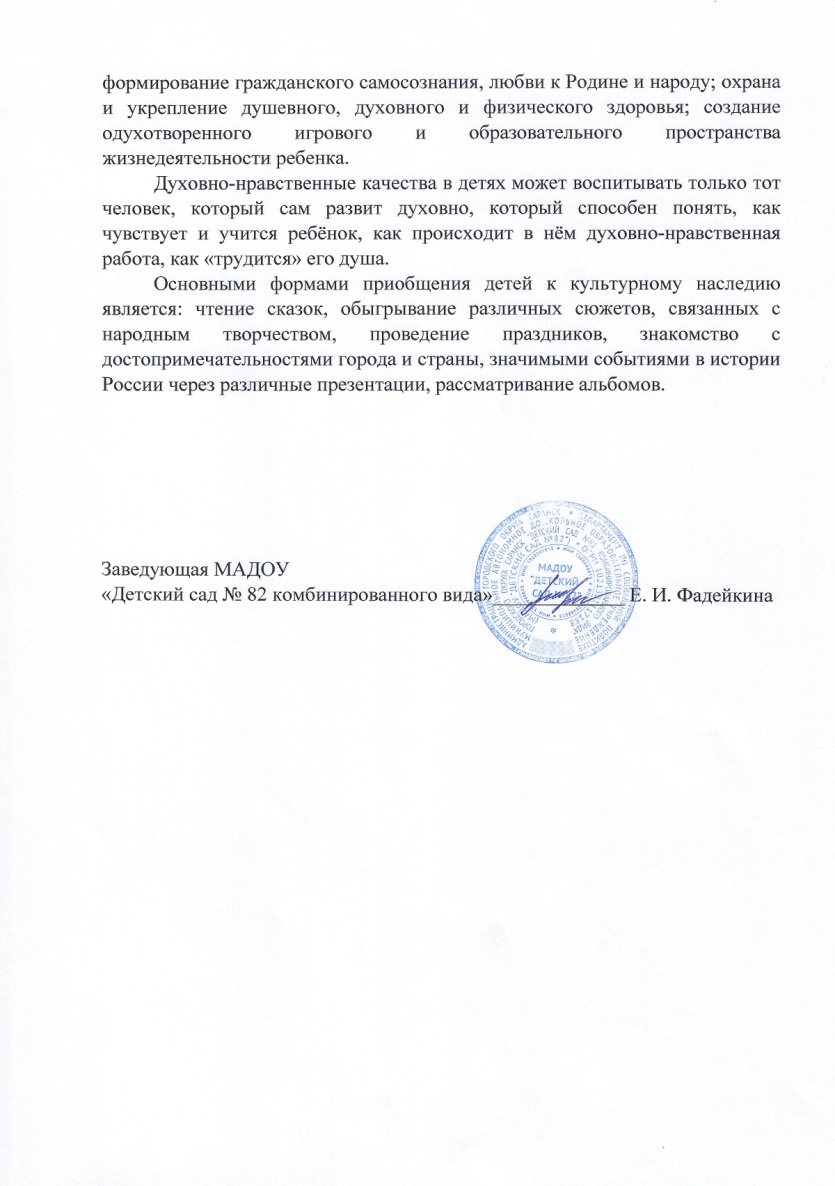 11. Качество  взаимодействия с родителями.
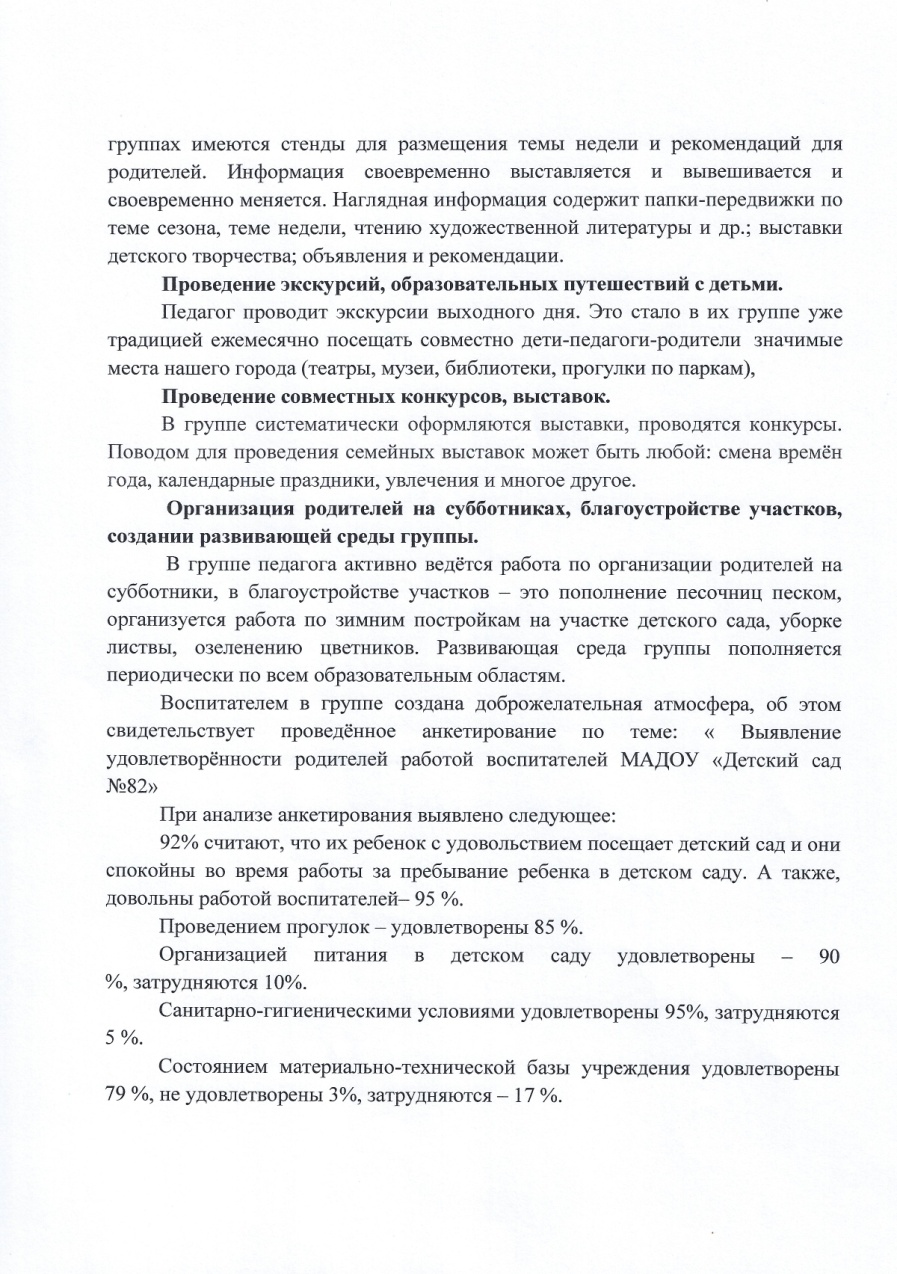 11. Качество  взаимодействия с родителями.
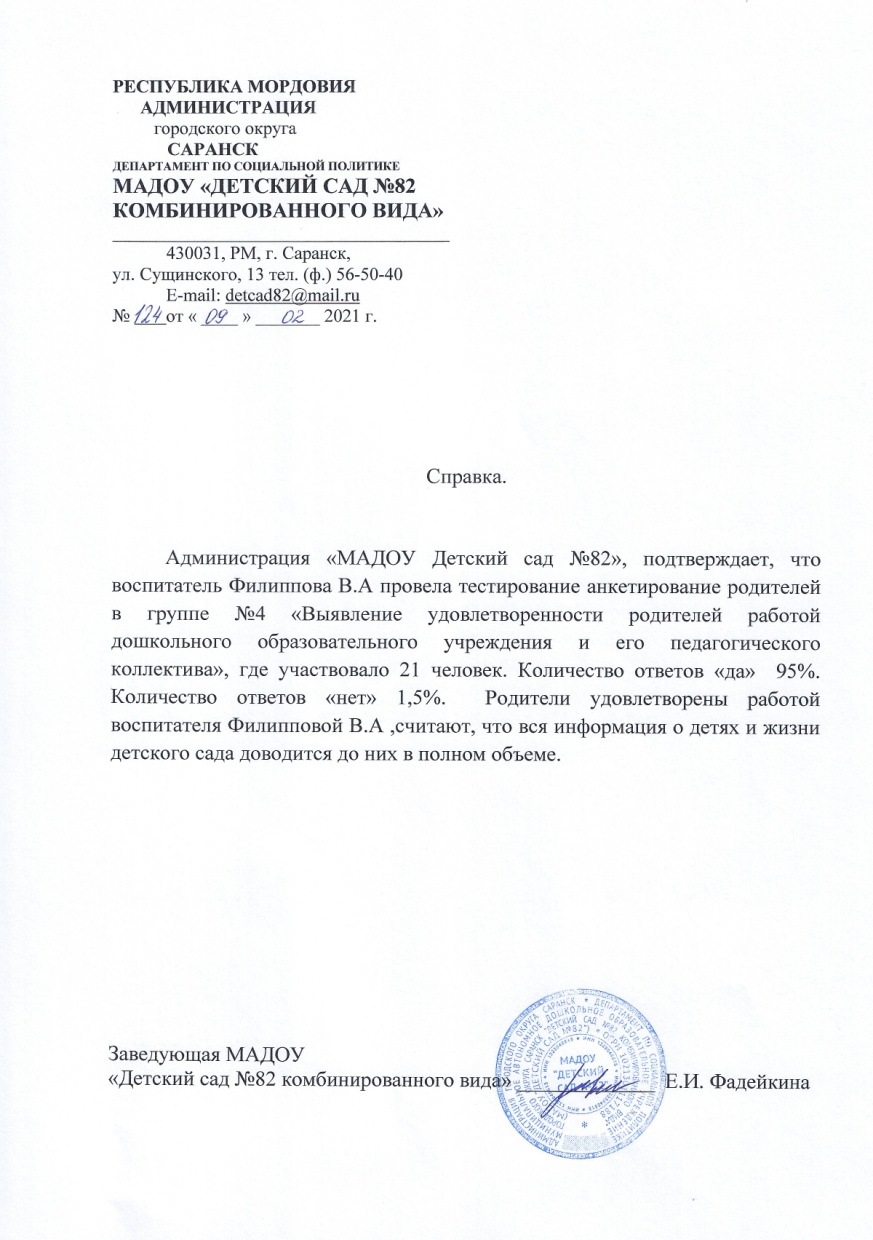 12.Работа с детьми из социально-неблагополучных  семей.
13. Участие педагога в профессиональных конкурсах.
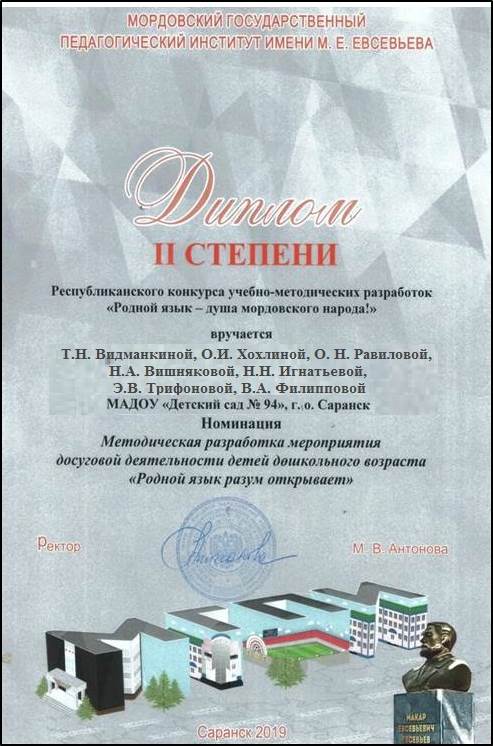 13. Участие  педагога в профессиональных конкурсах
14. Награды и поощрения.
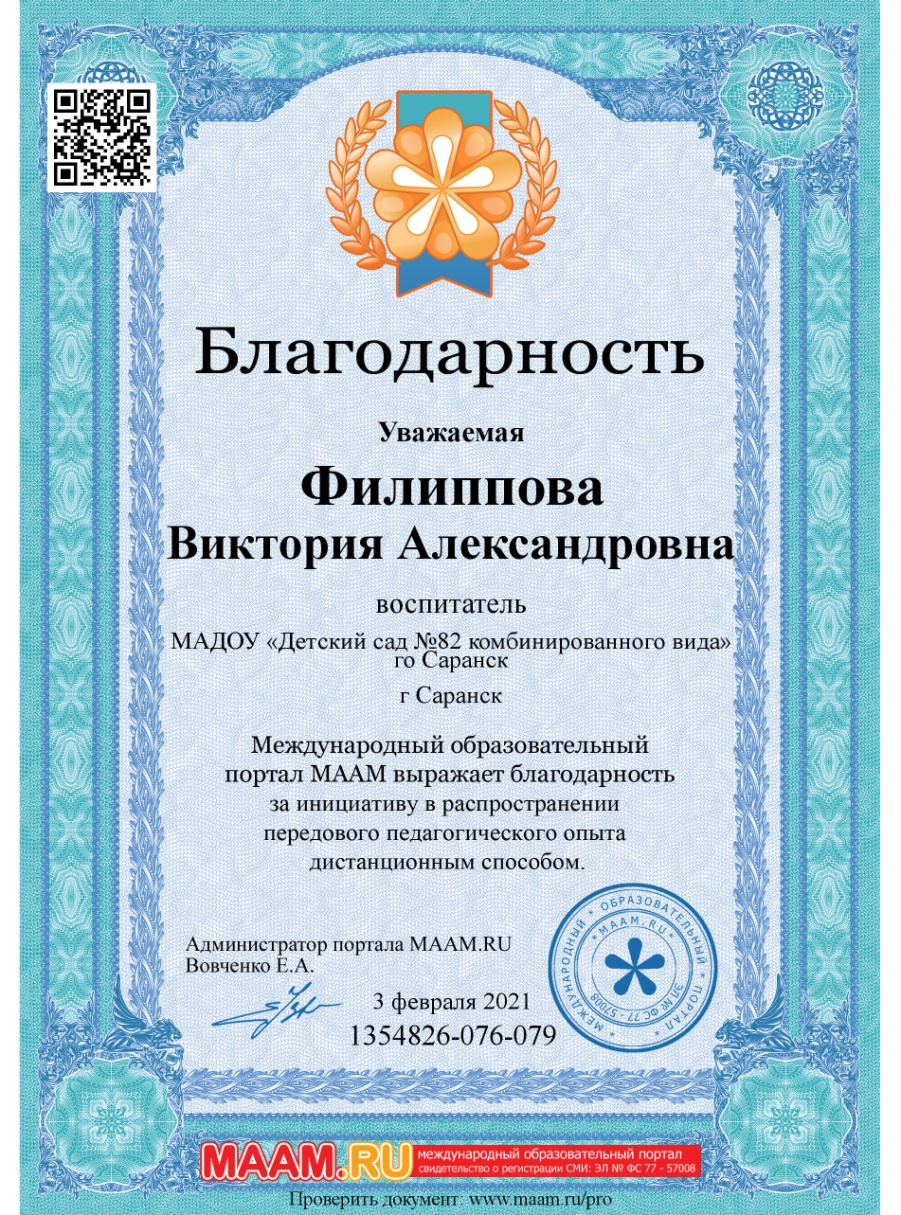